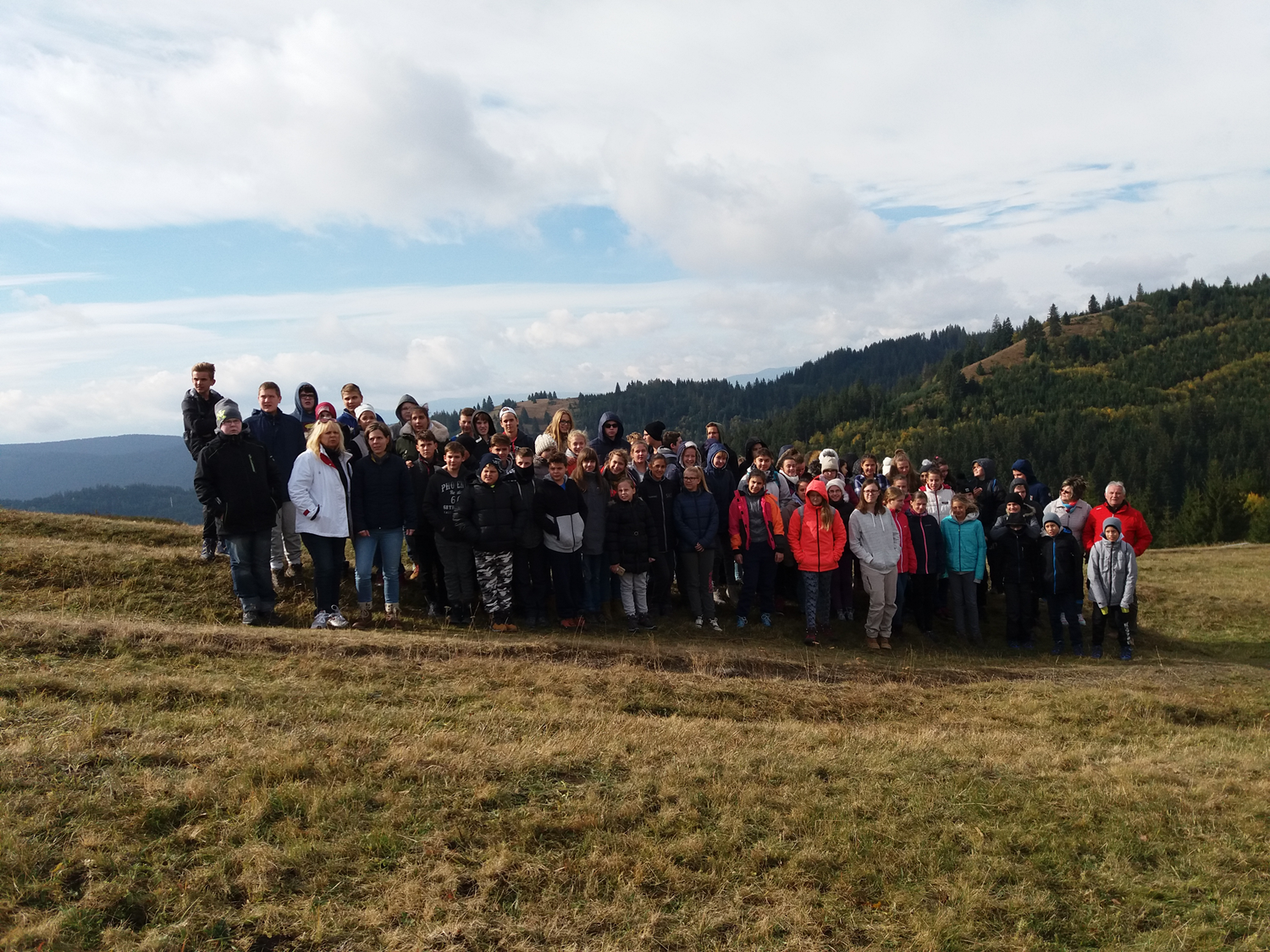 Erdély
2017.10.09.- 2017.10.13.
2017. 10. 09. hétfő (első nap):
			+ indulás
			+ Nagyszalonta
			+ Királyhágó
			+ Csíkcsomortán
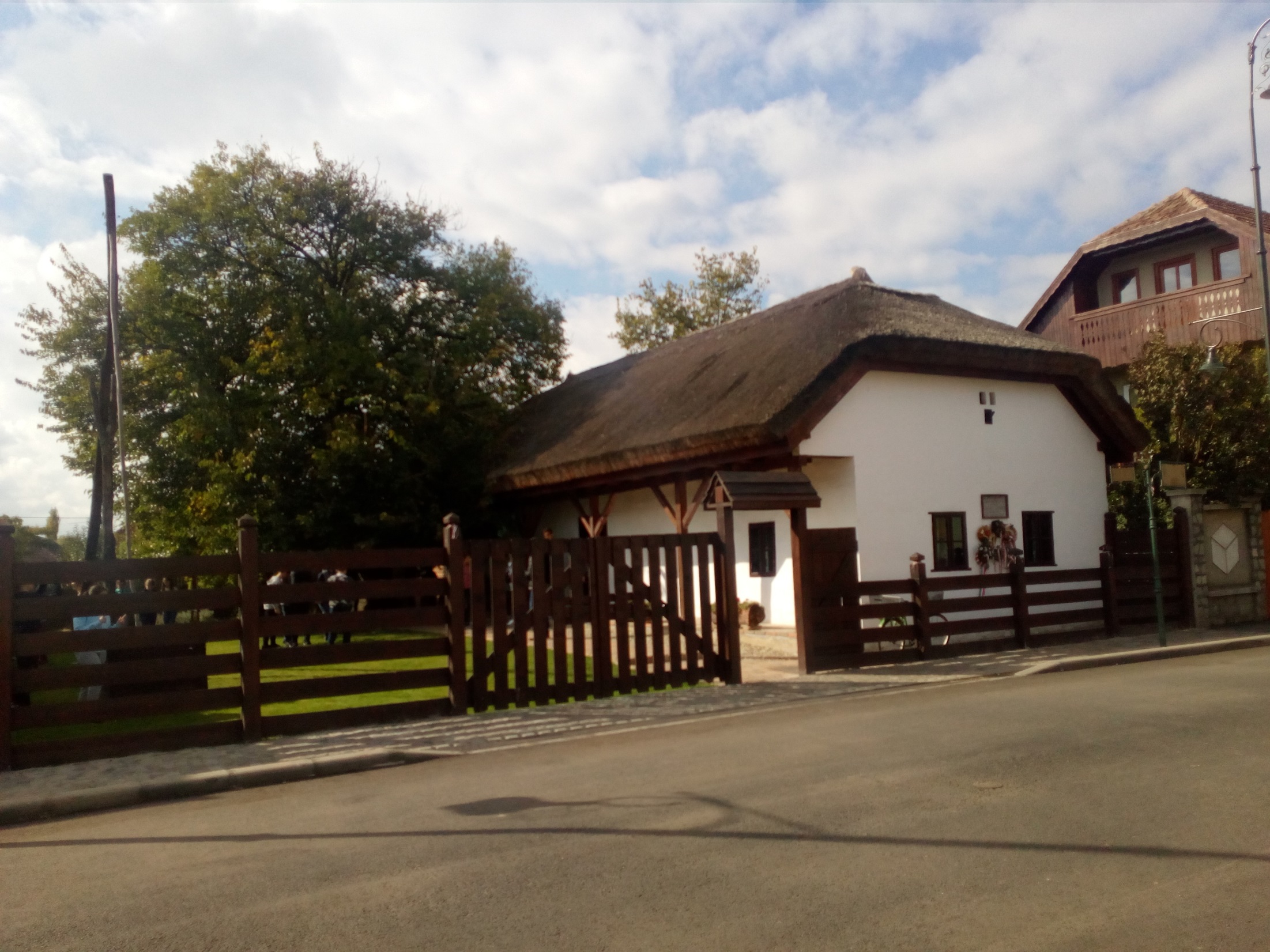 Nagyszalonta
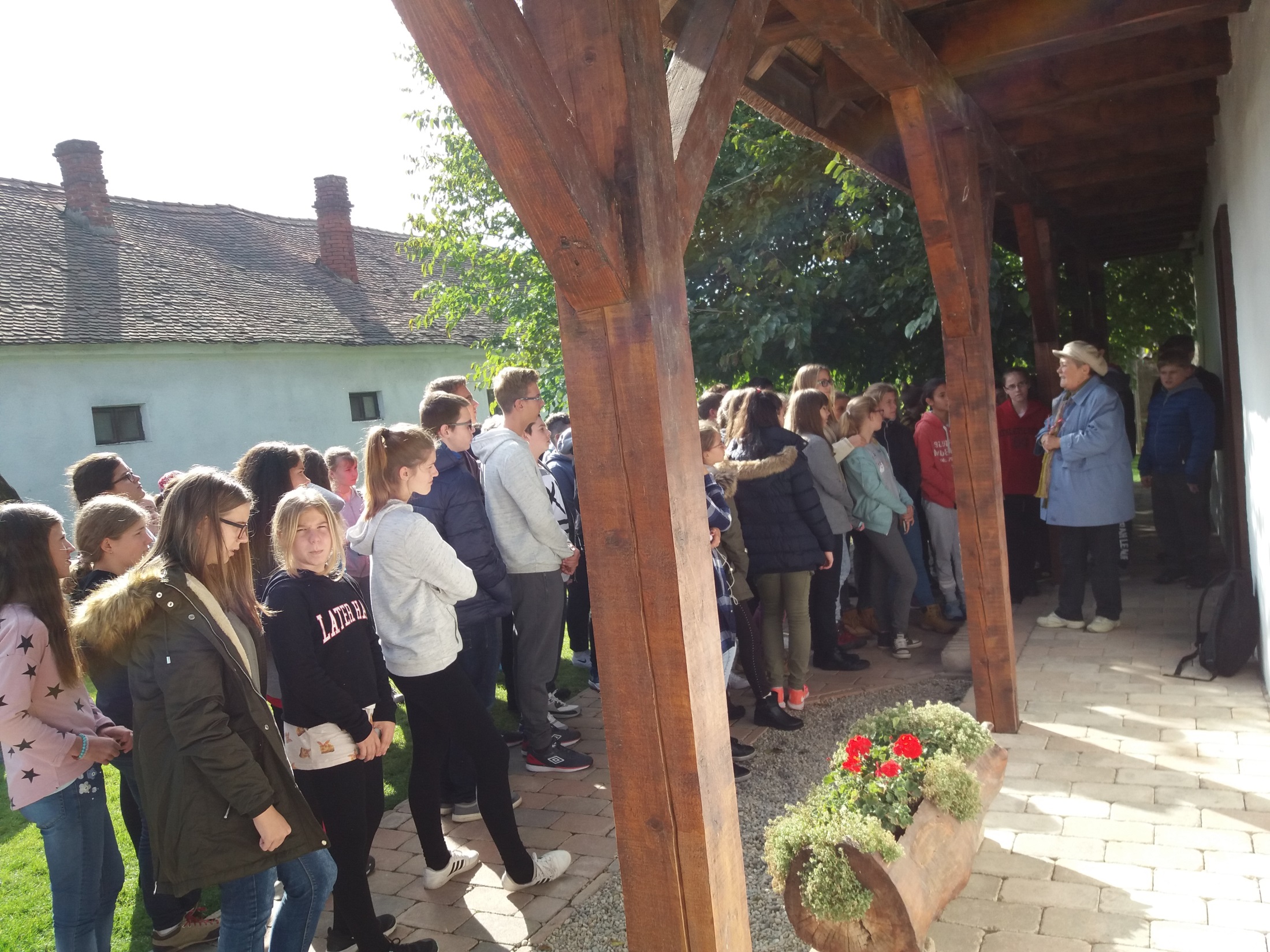 Királyhágó
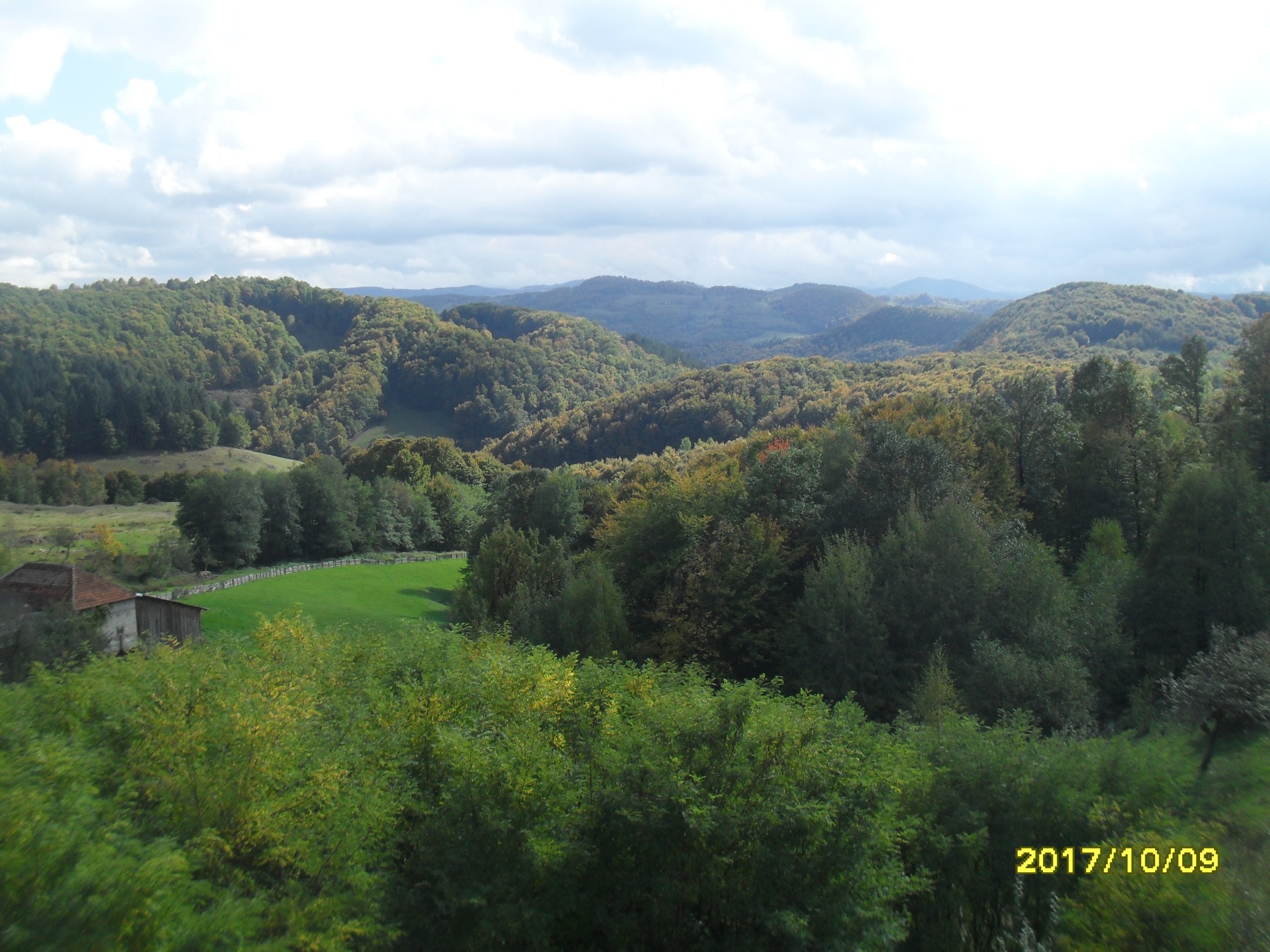 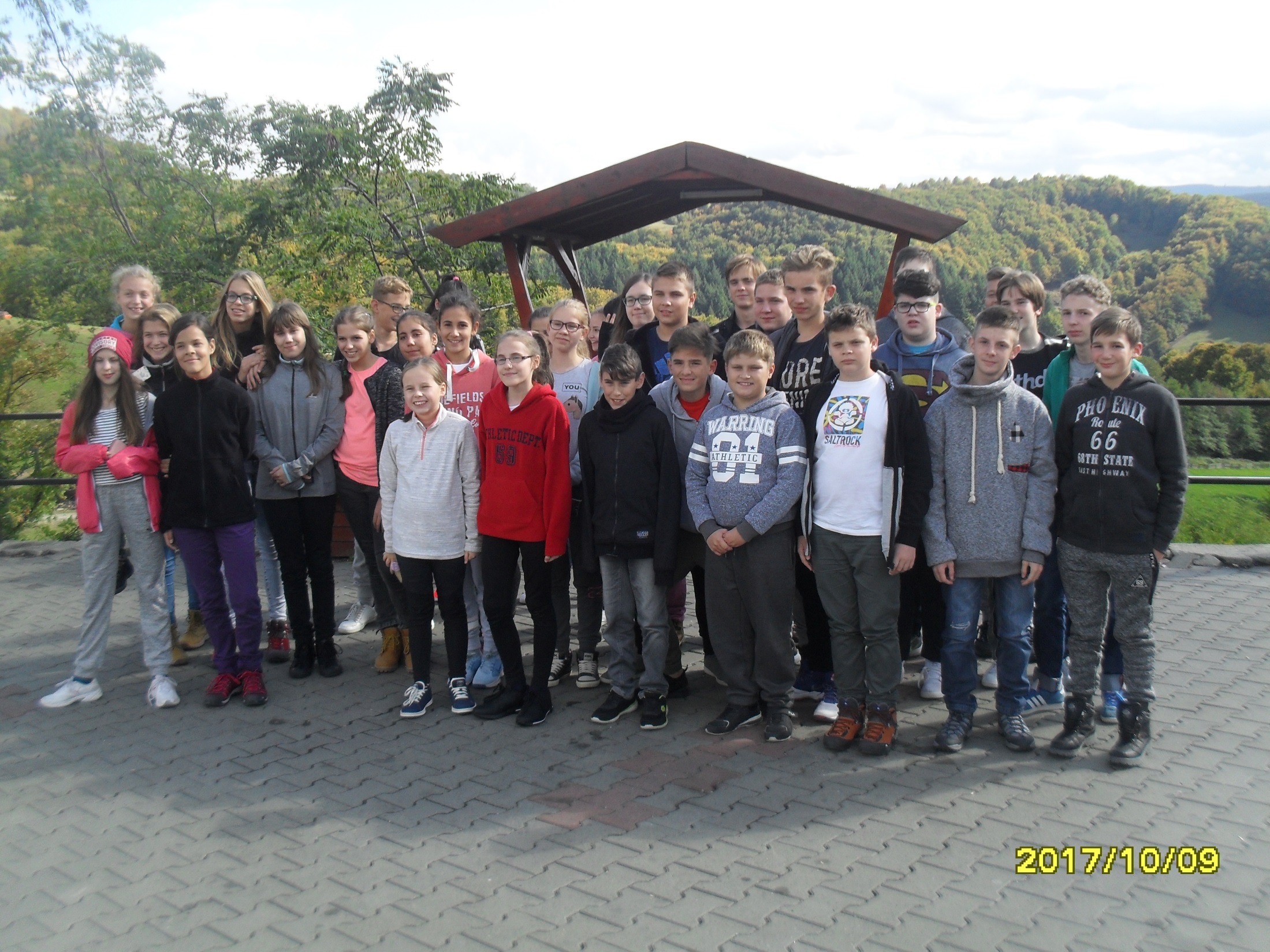 Csíkcsomortán
2017.10.10. kedd (második nap):
		 + Gyimesbükk
		 + Hidegség
		 + Csíkcsomortán
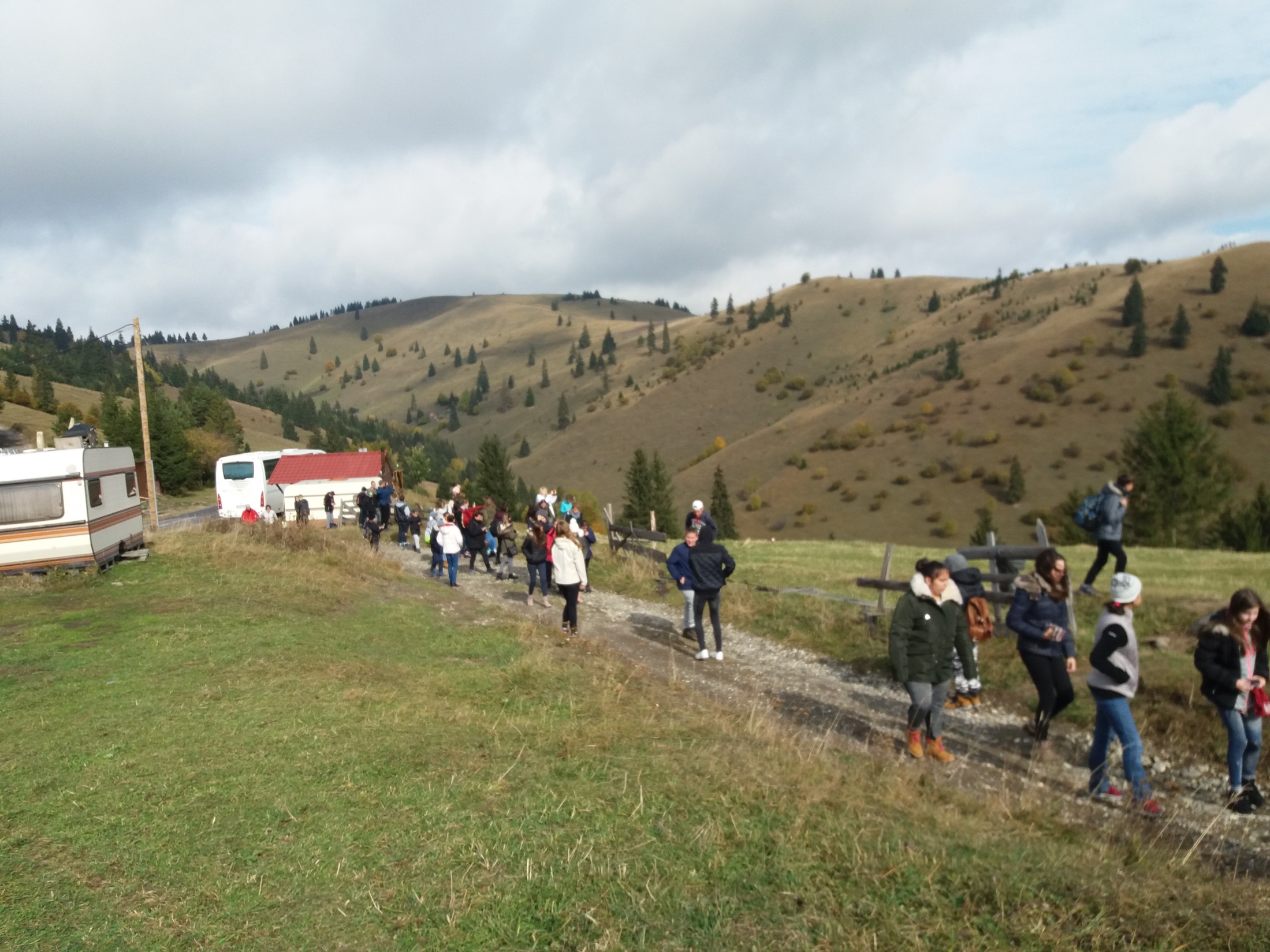 Gyimesbükk
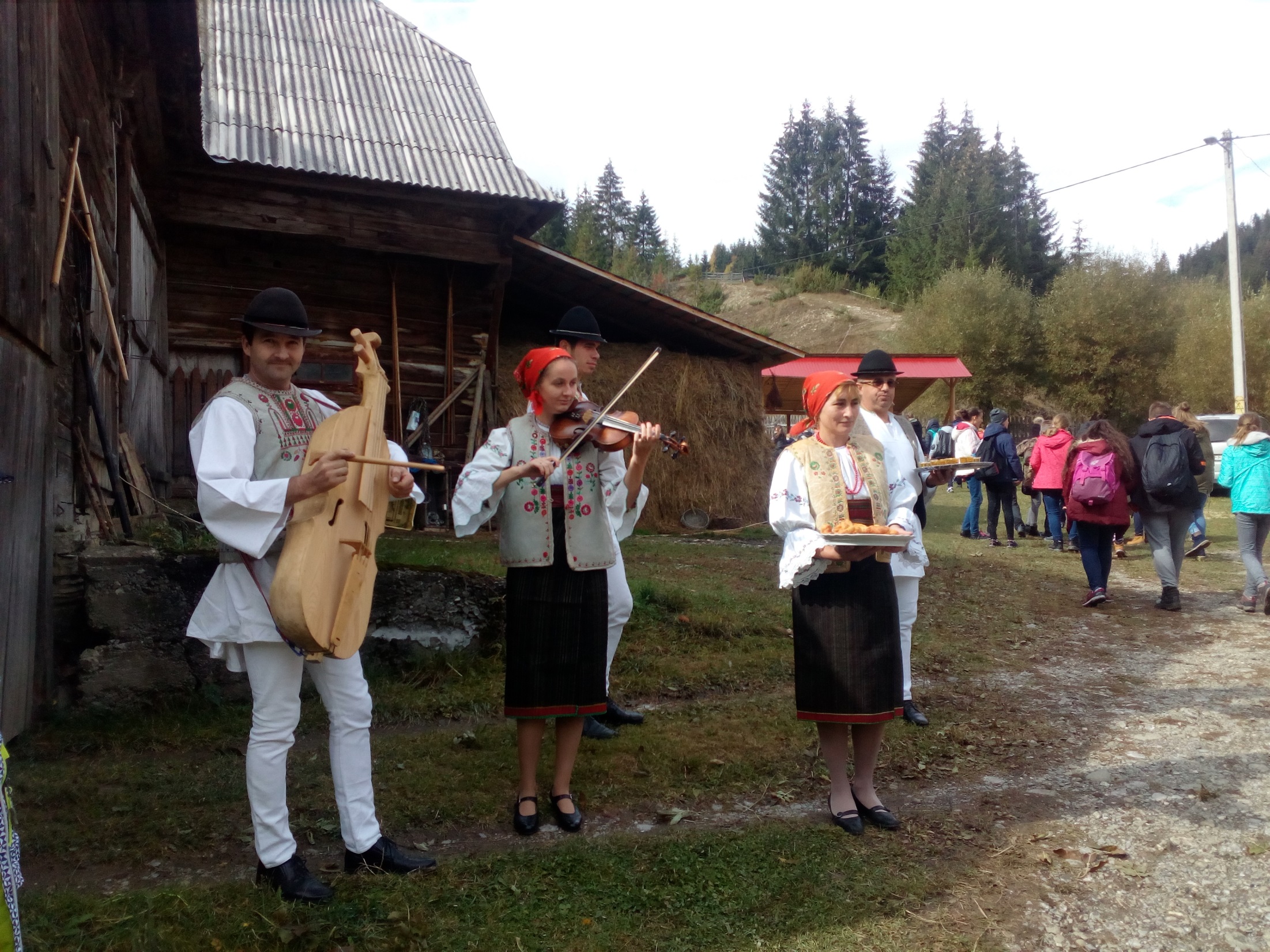 Csángók
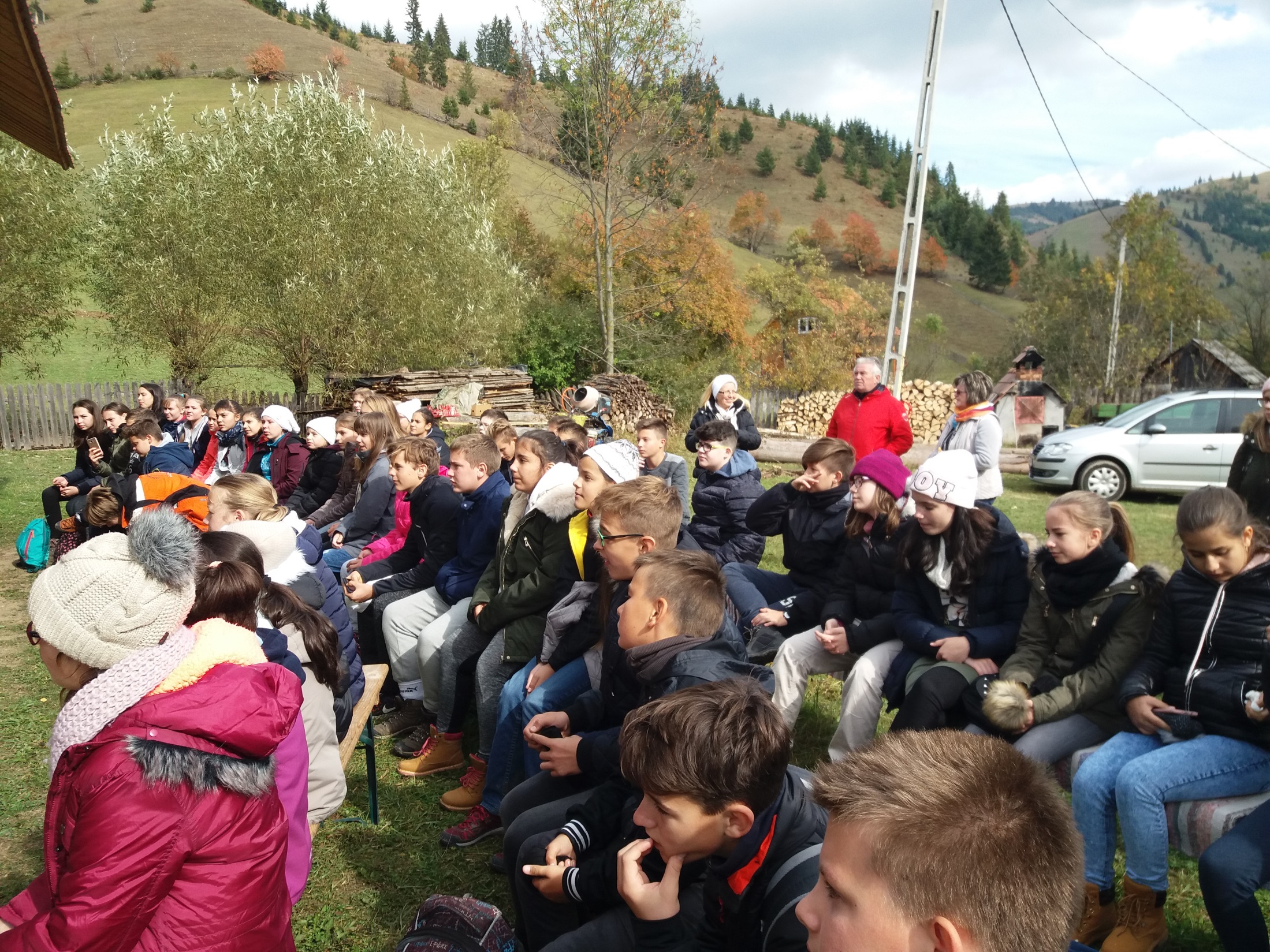 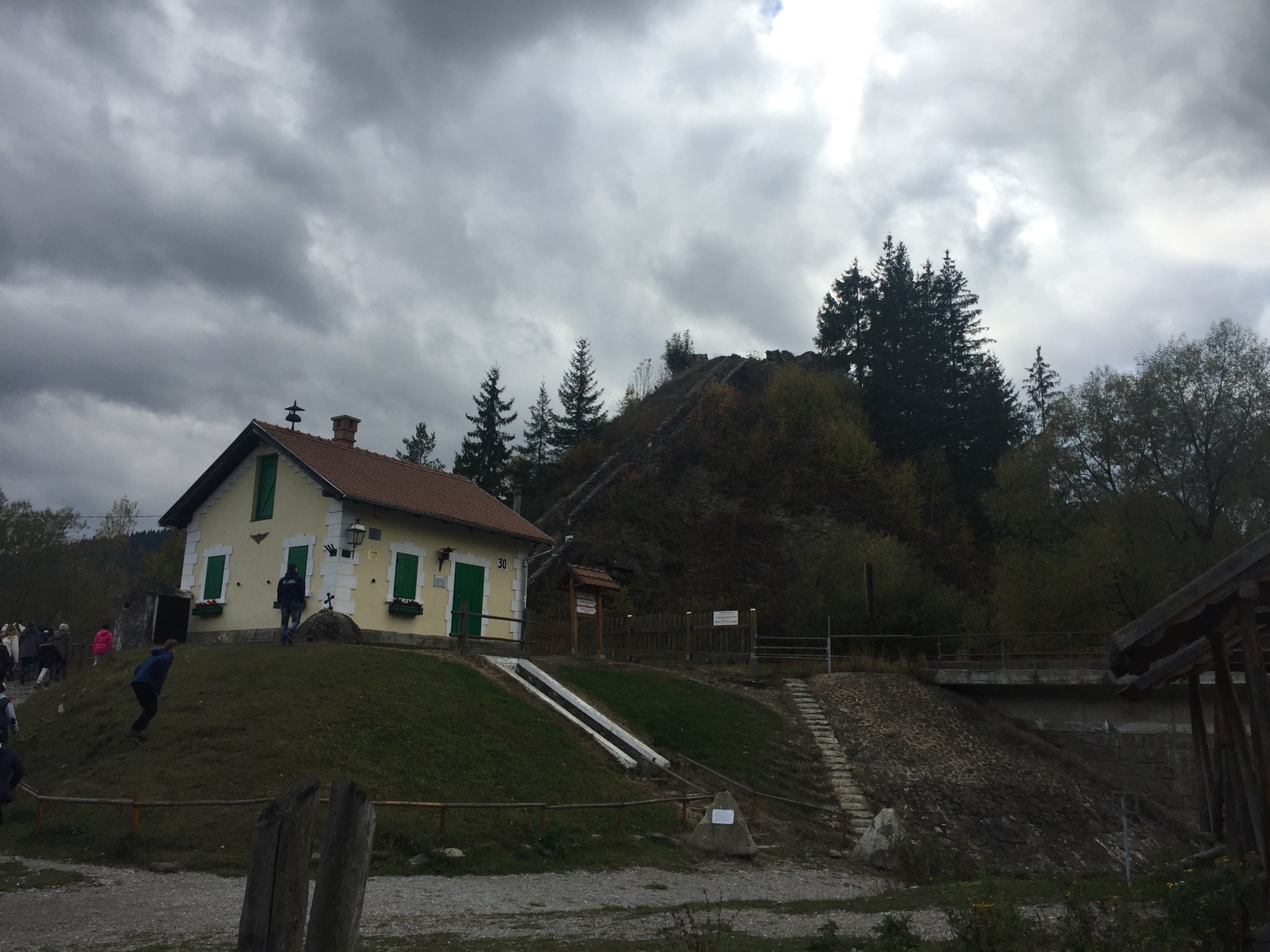 Ezeréves határ
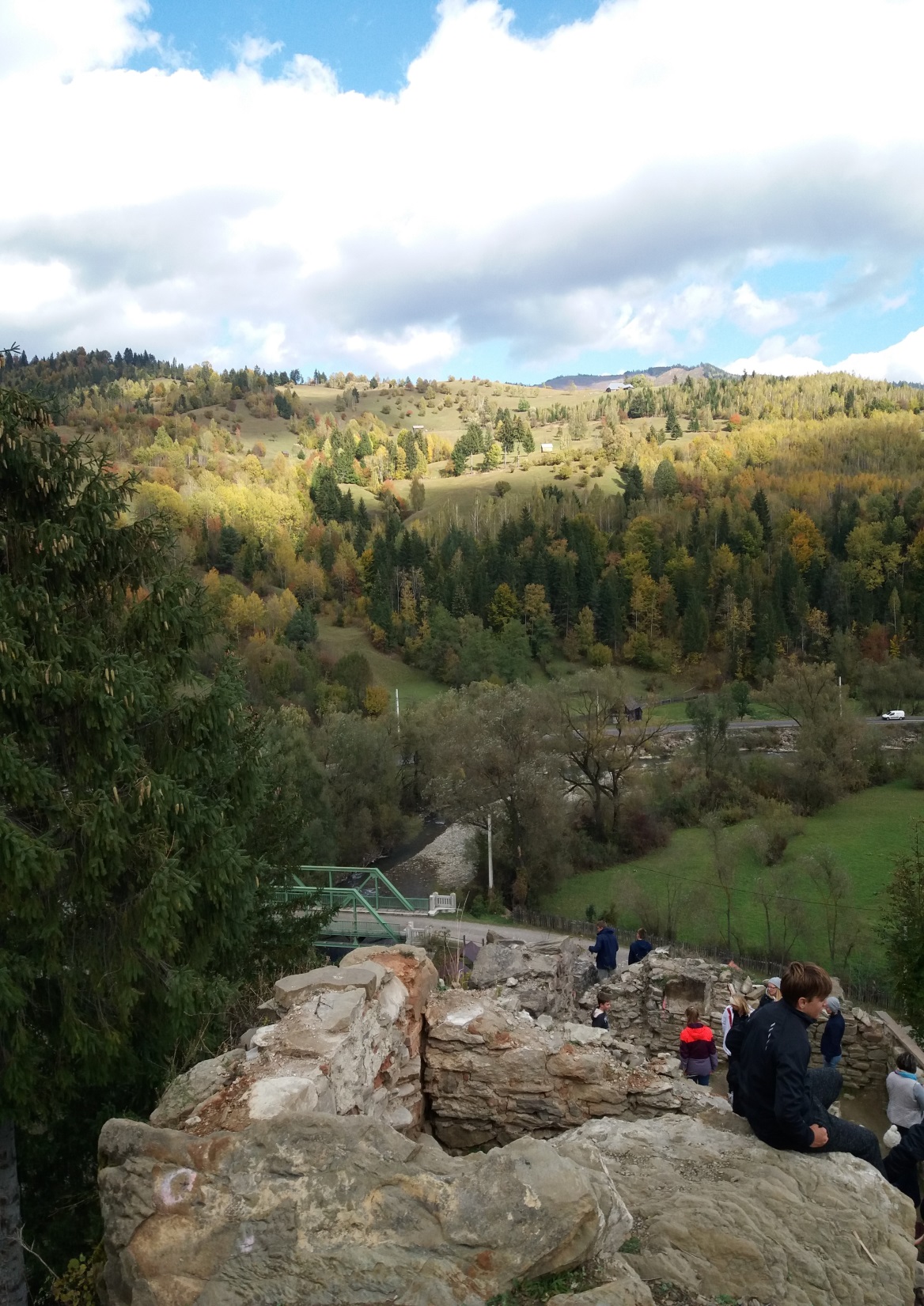 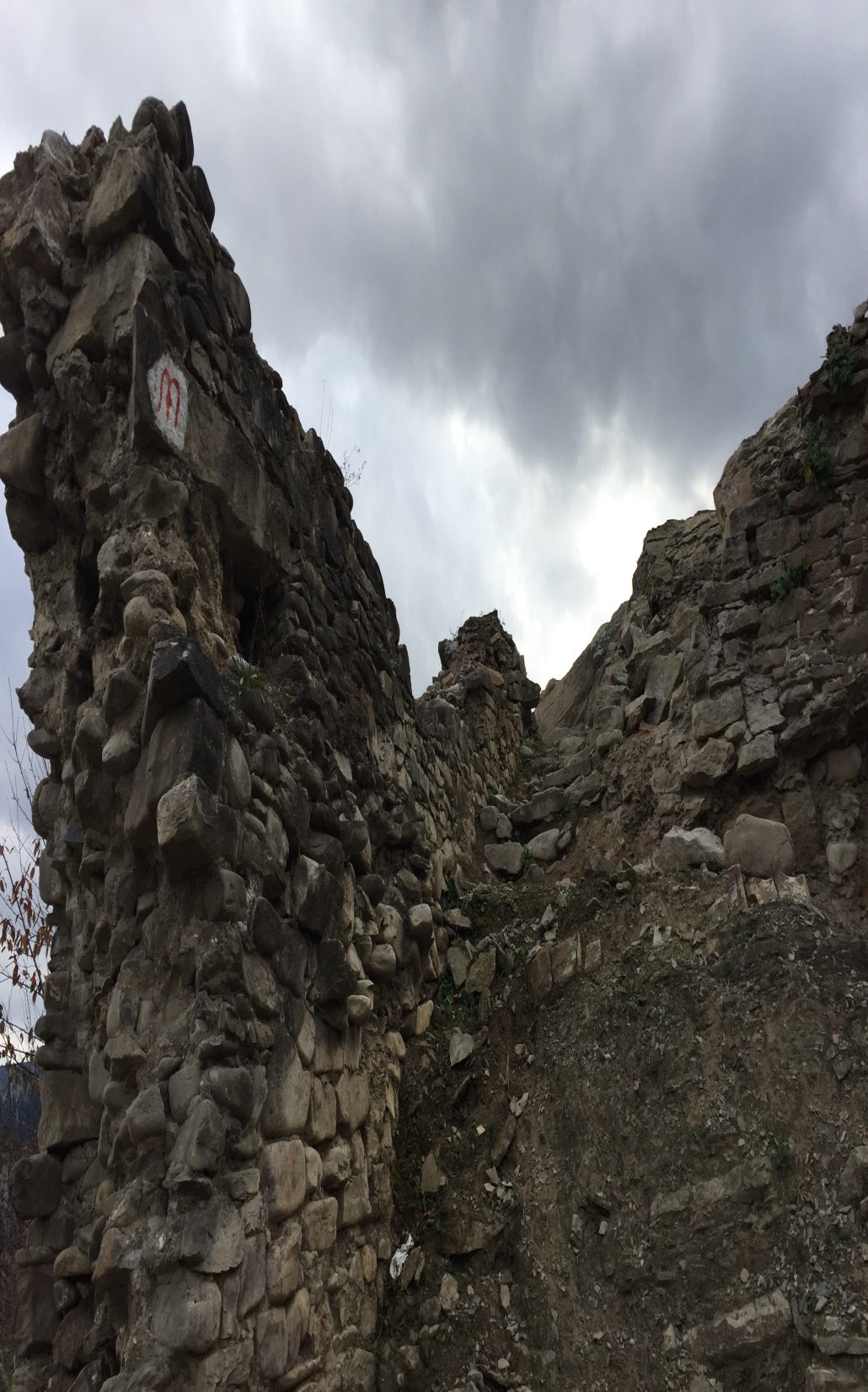 Rákóczi-vár
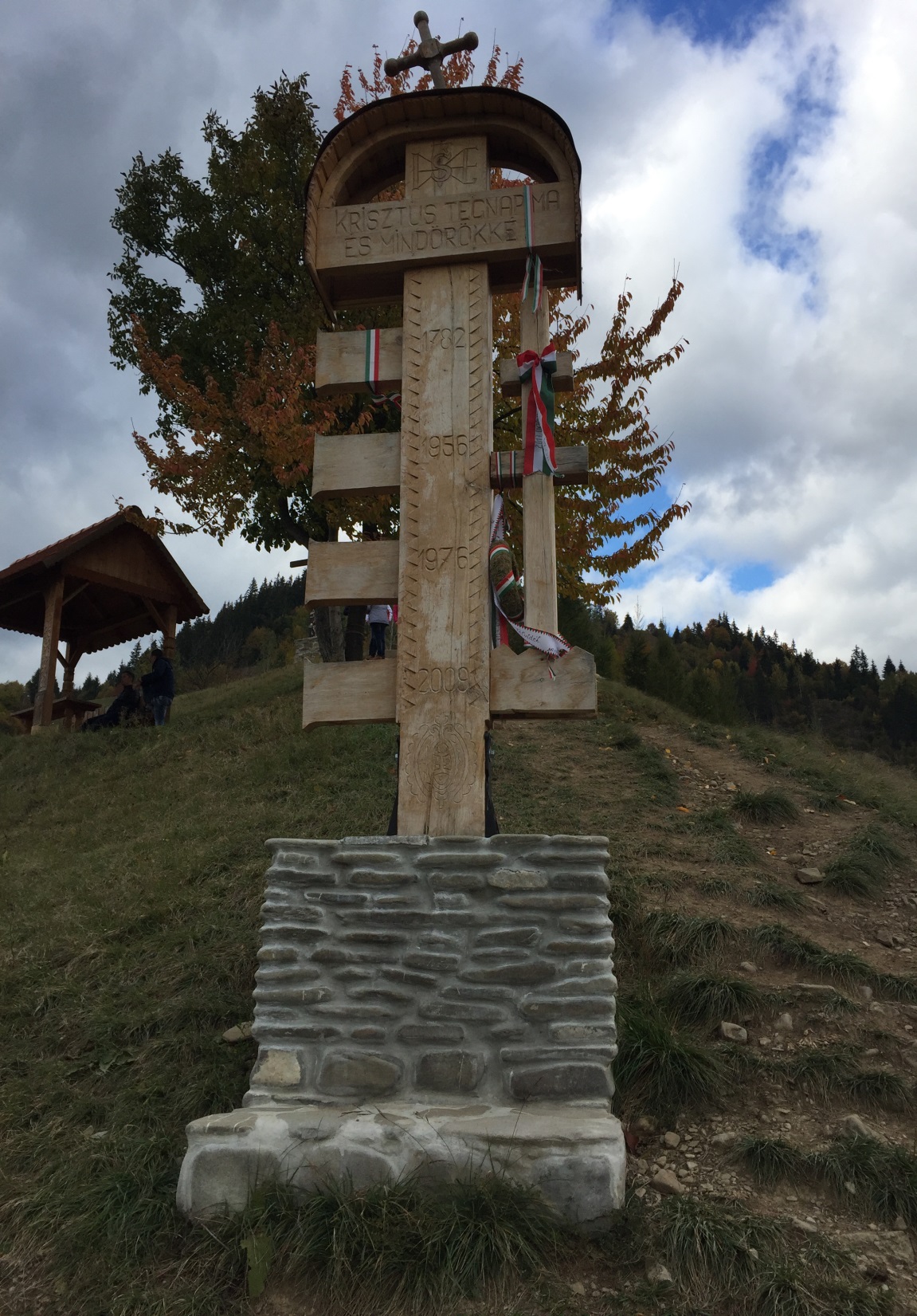 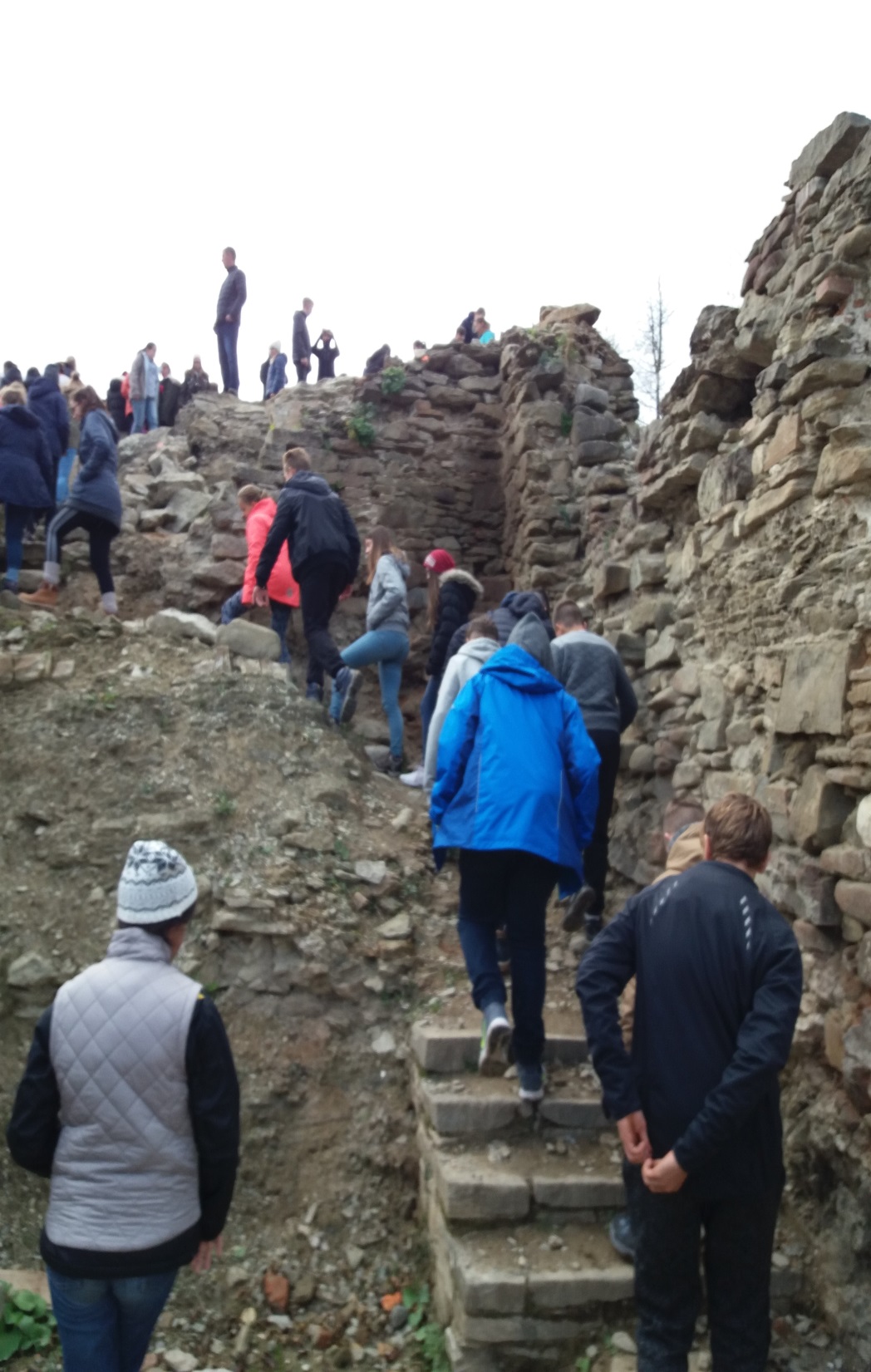 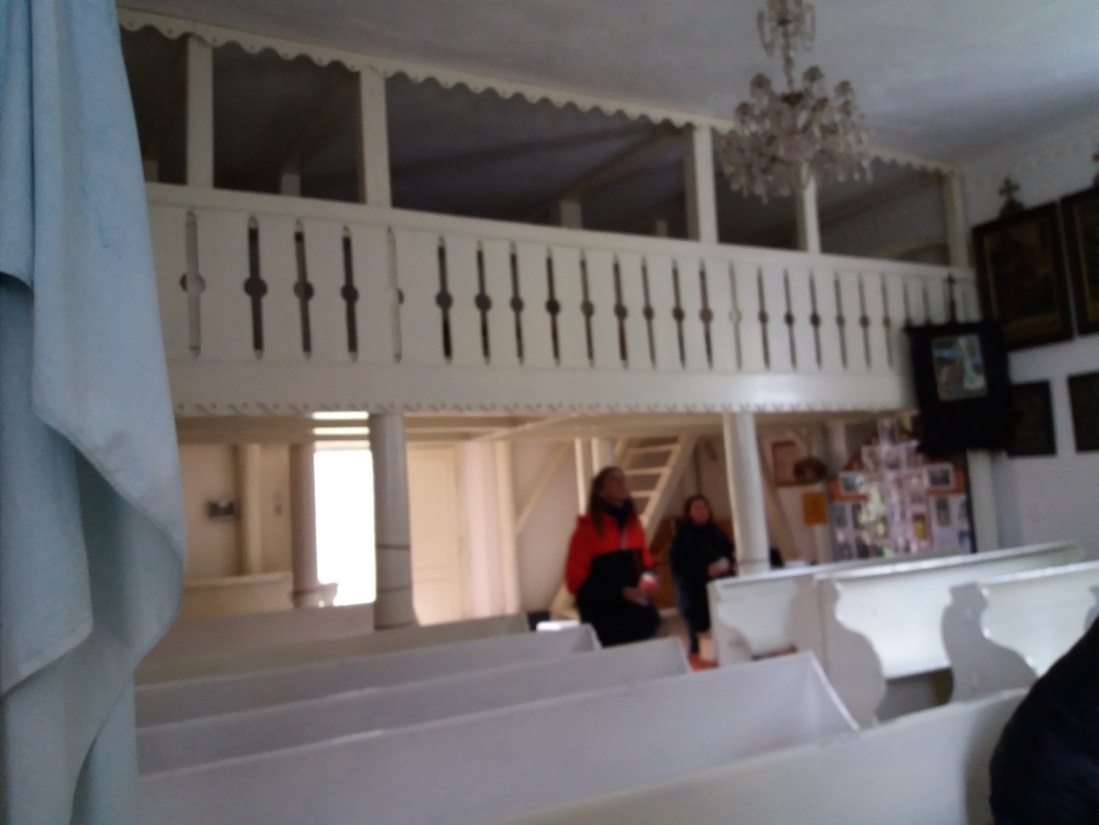 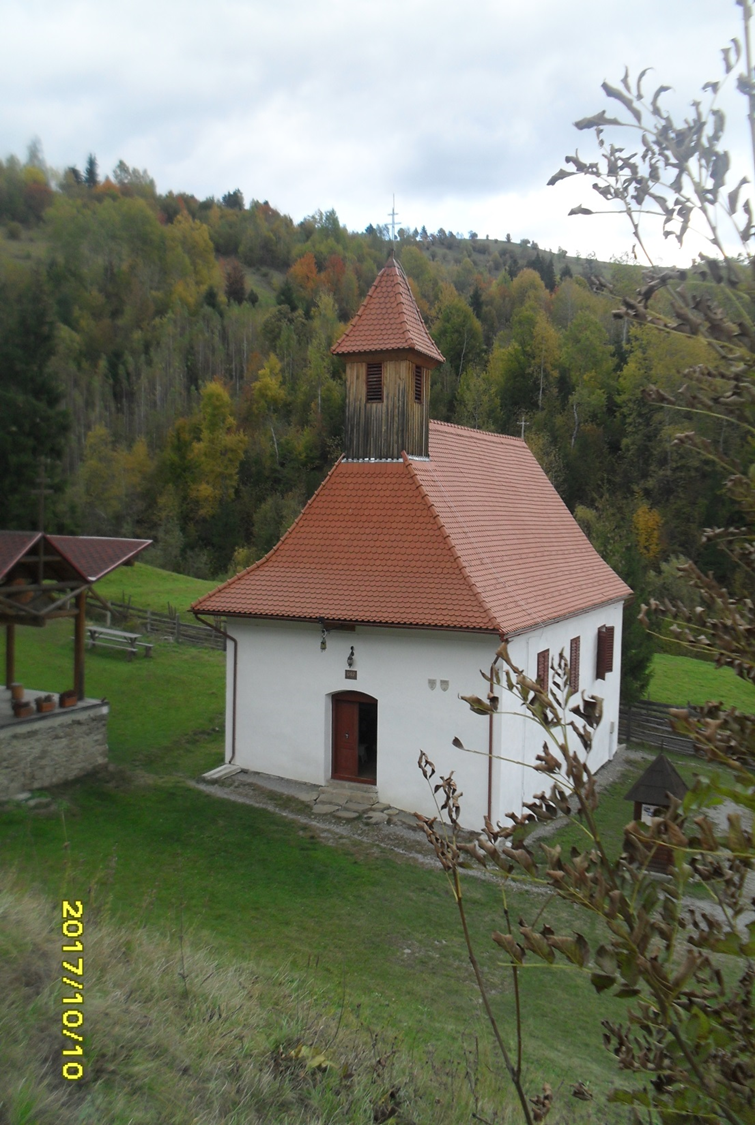 Kontumáci-kápolna
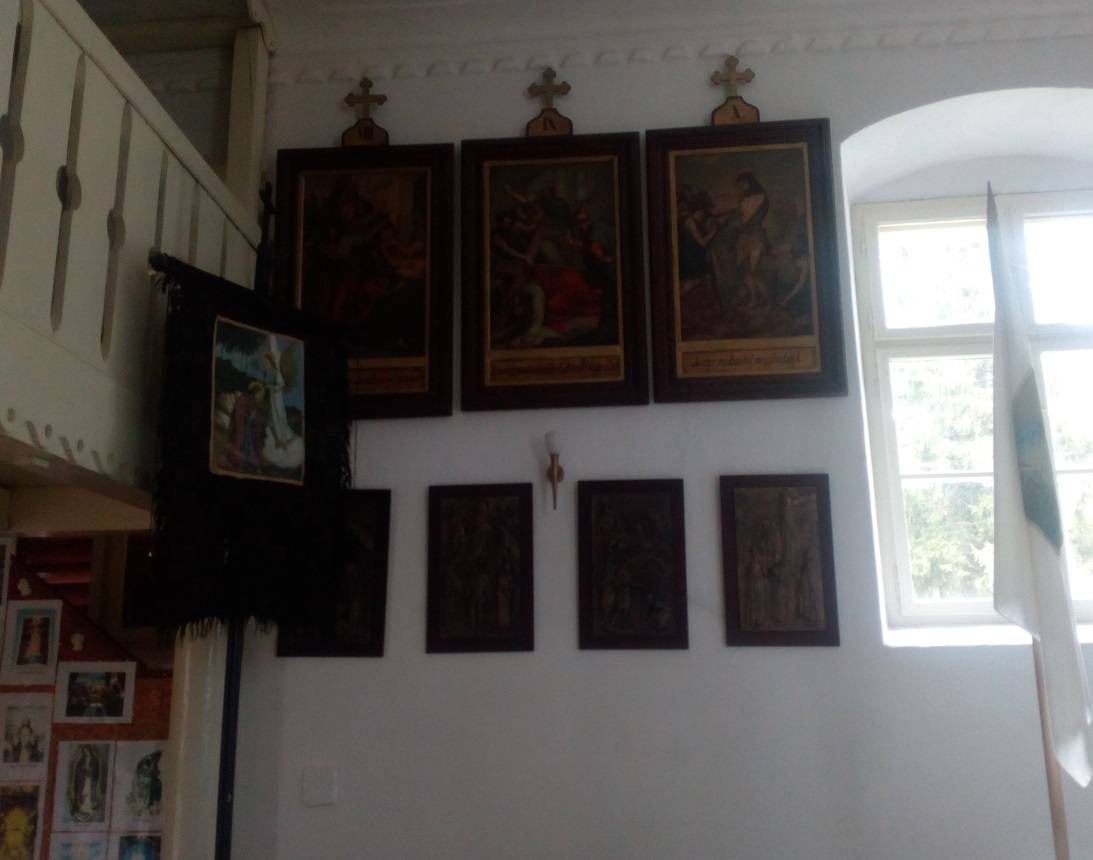 2017. 10.11. (szerda) harmadik nap:
+ Csíksomlyó, 
	+ Madéfalva, 
	+ Csíkmadaras, 
        + Gyergyószentmiklós, „Tarisznyás-	múzeum”,
	+ Békás-szoros,
	+ Gyilkos-tó
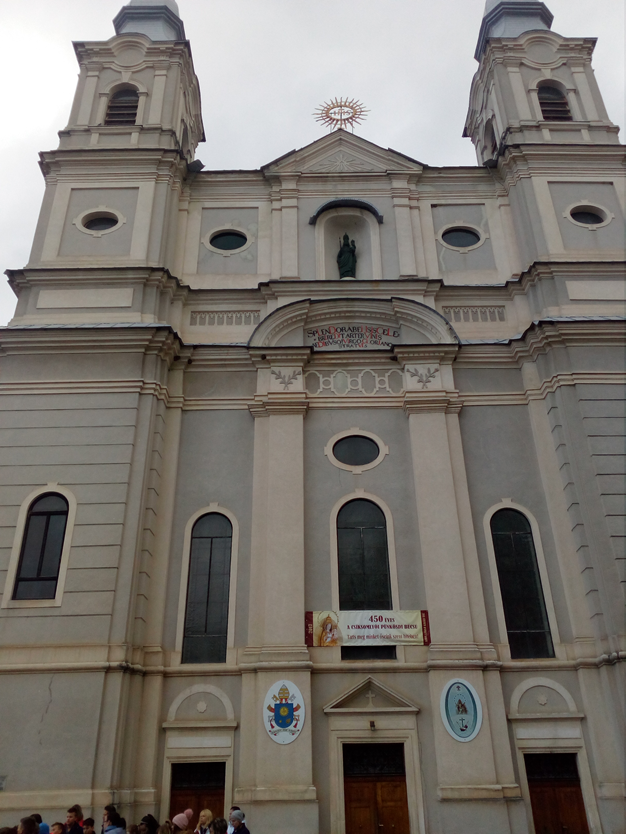 Csíksomlyó
  Szűz Mária Kegytemplom
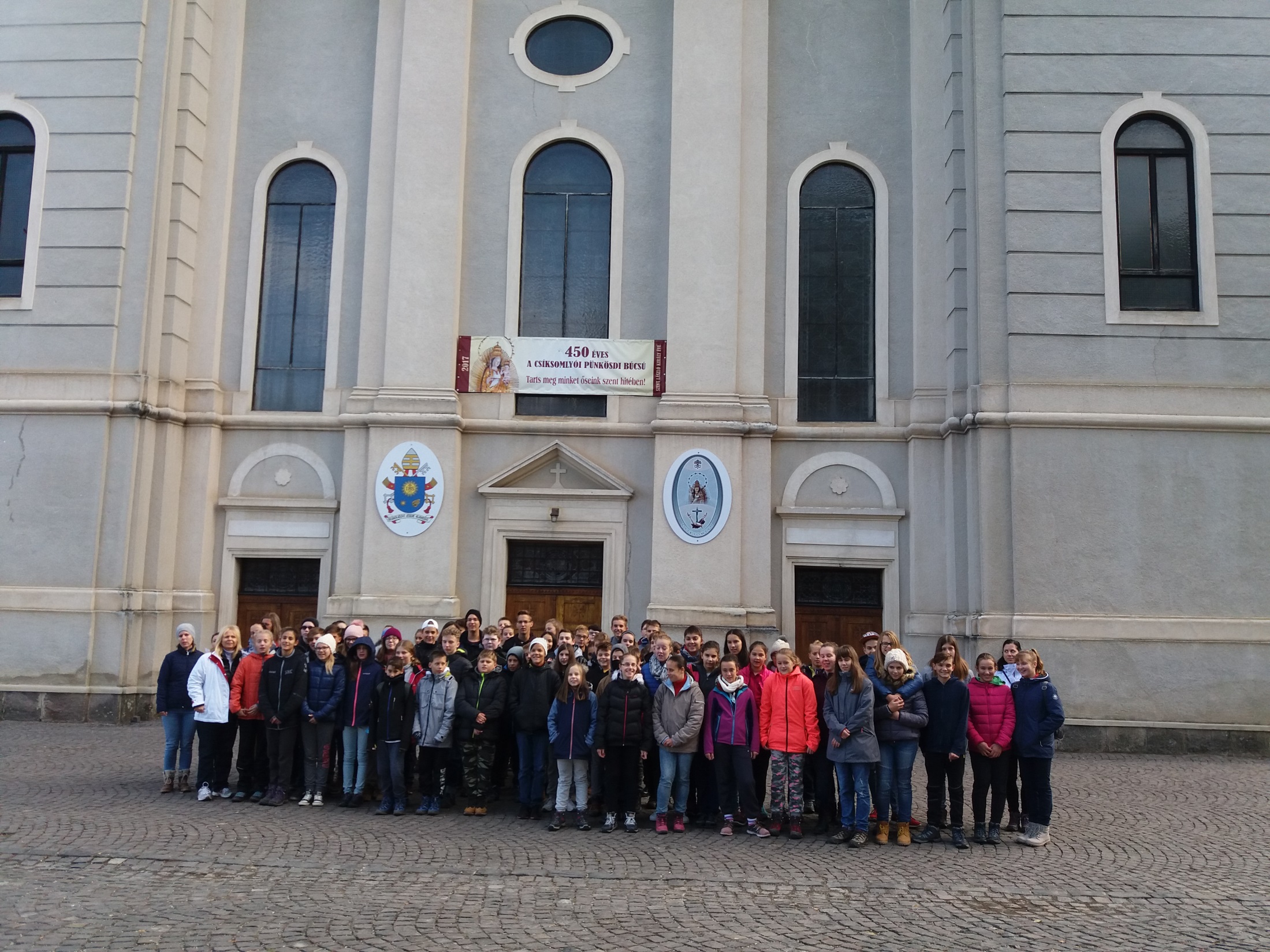 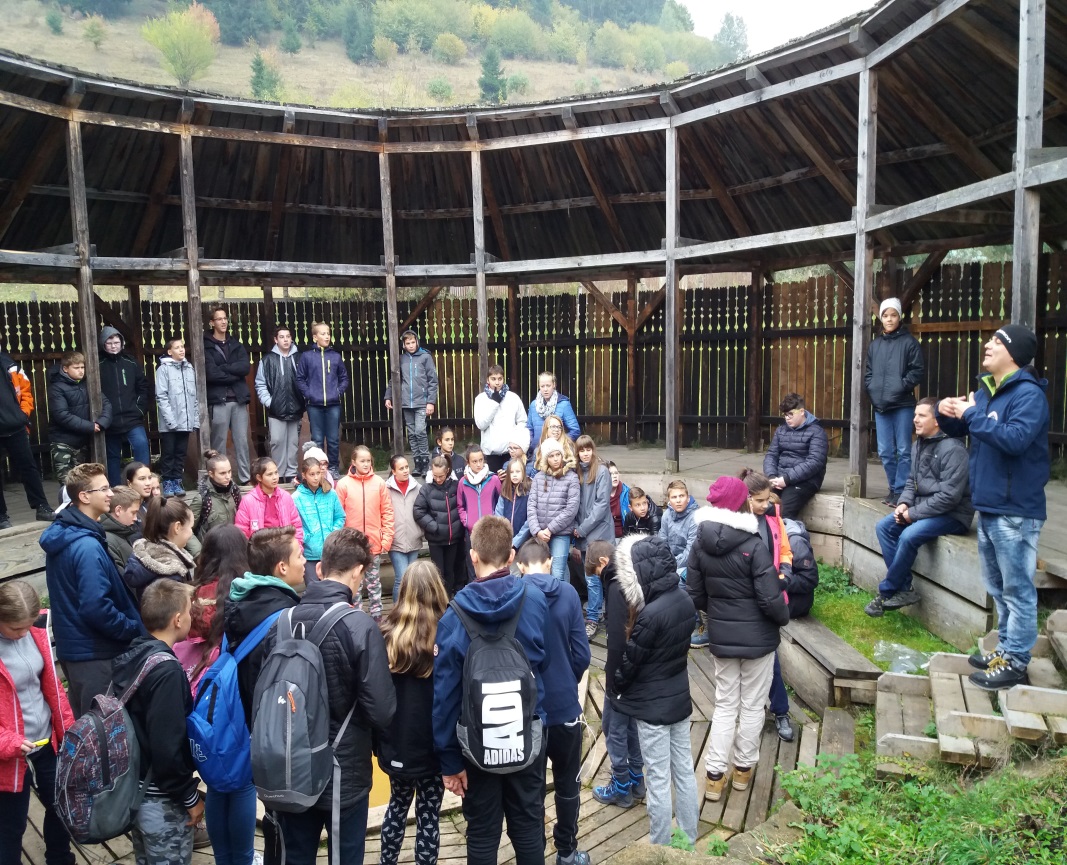 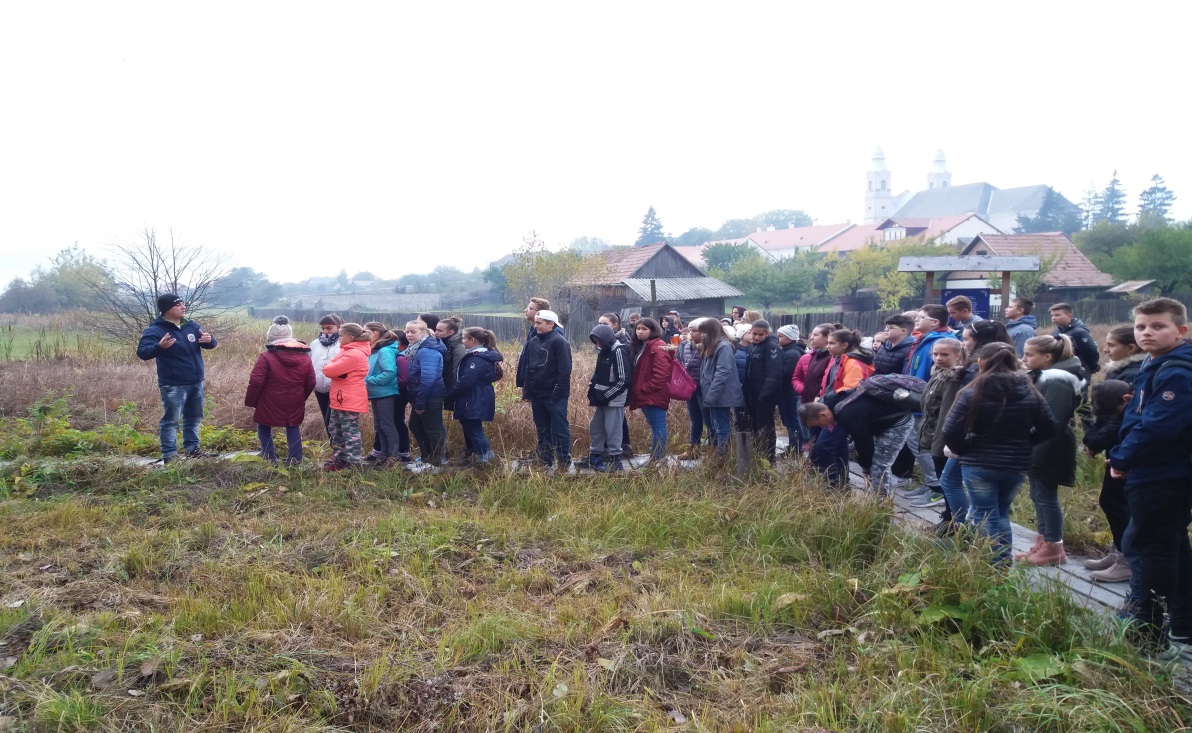 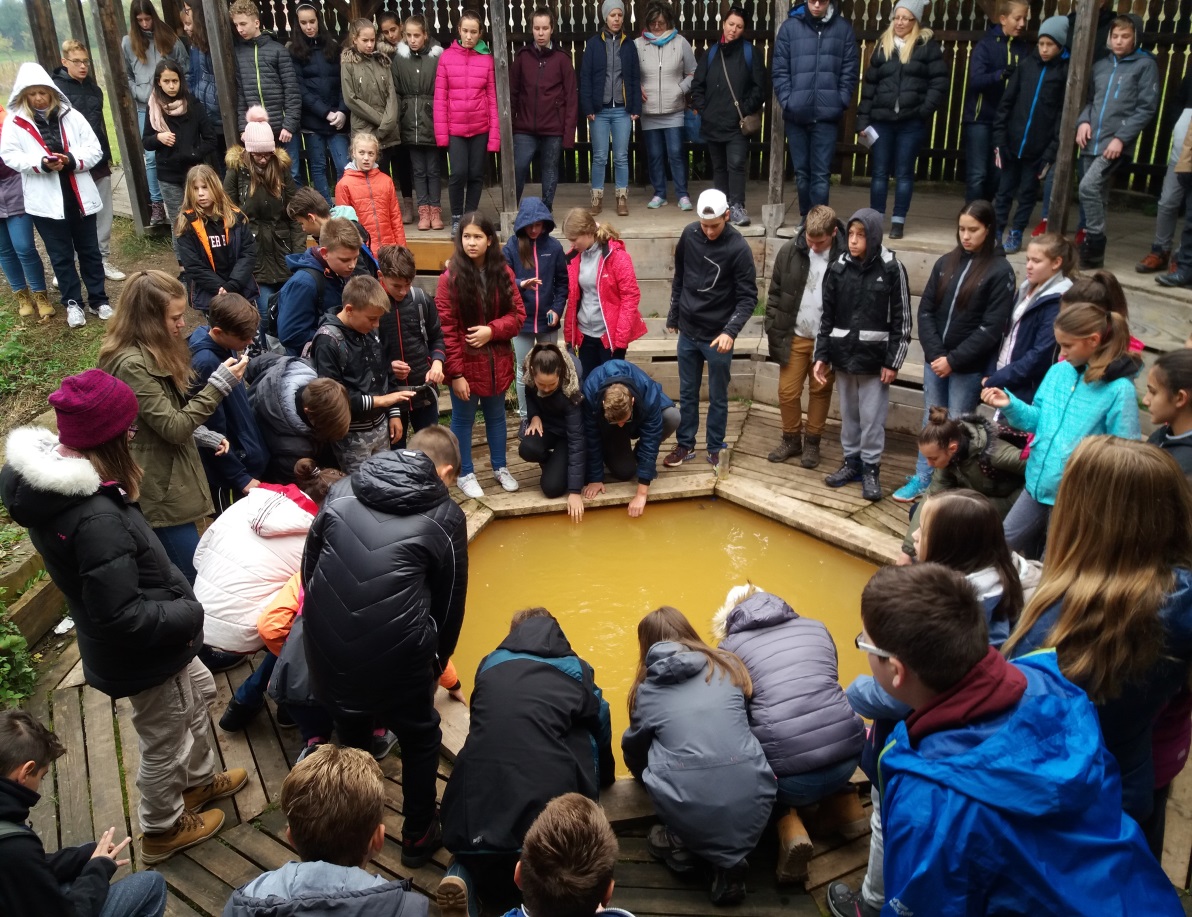 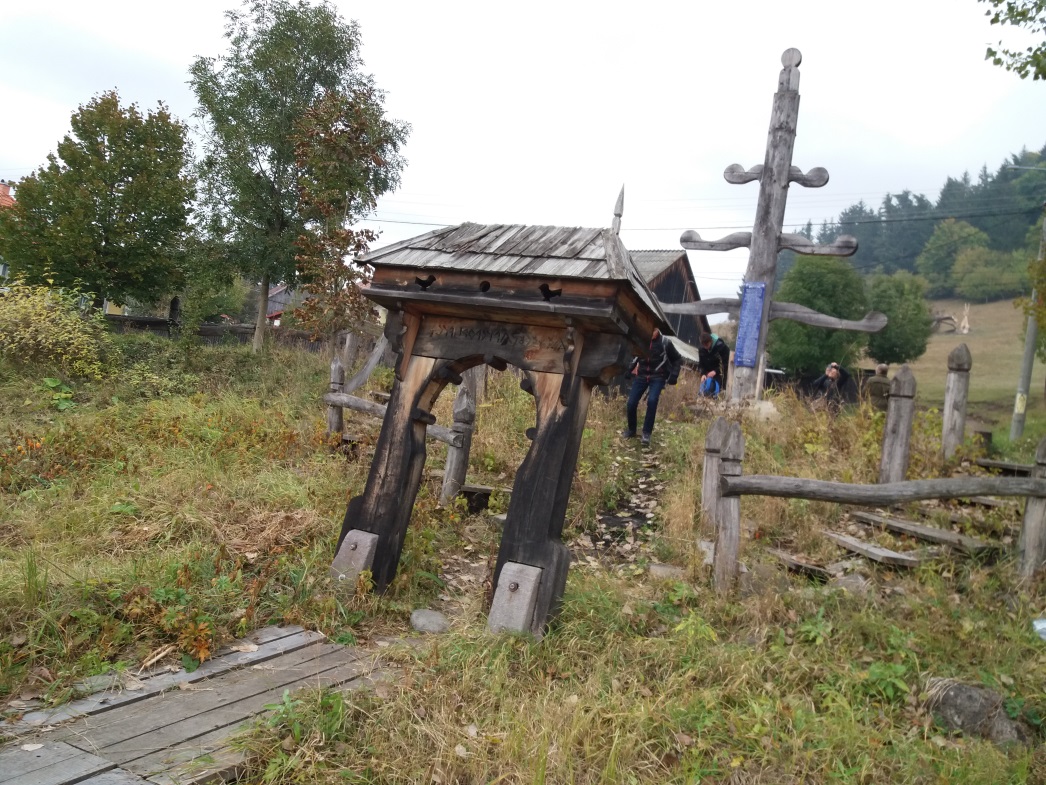 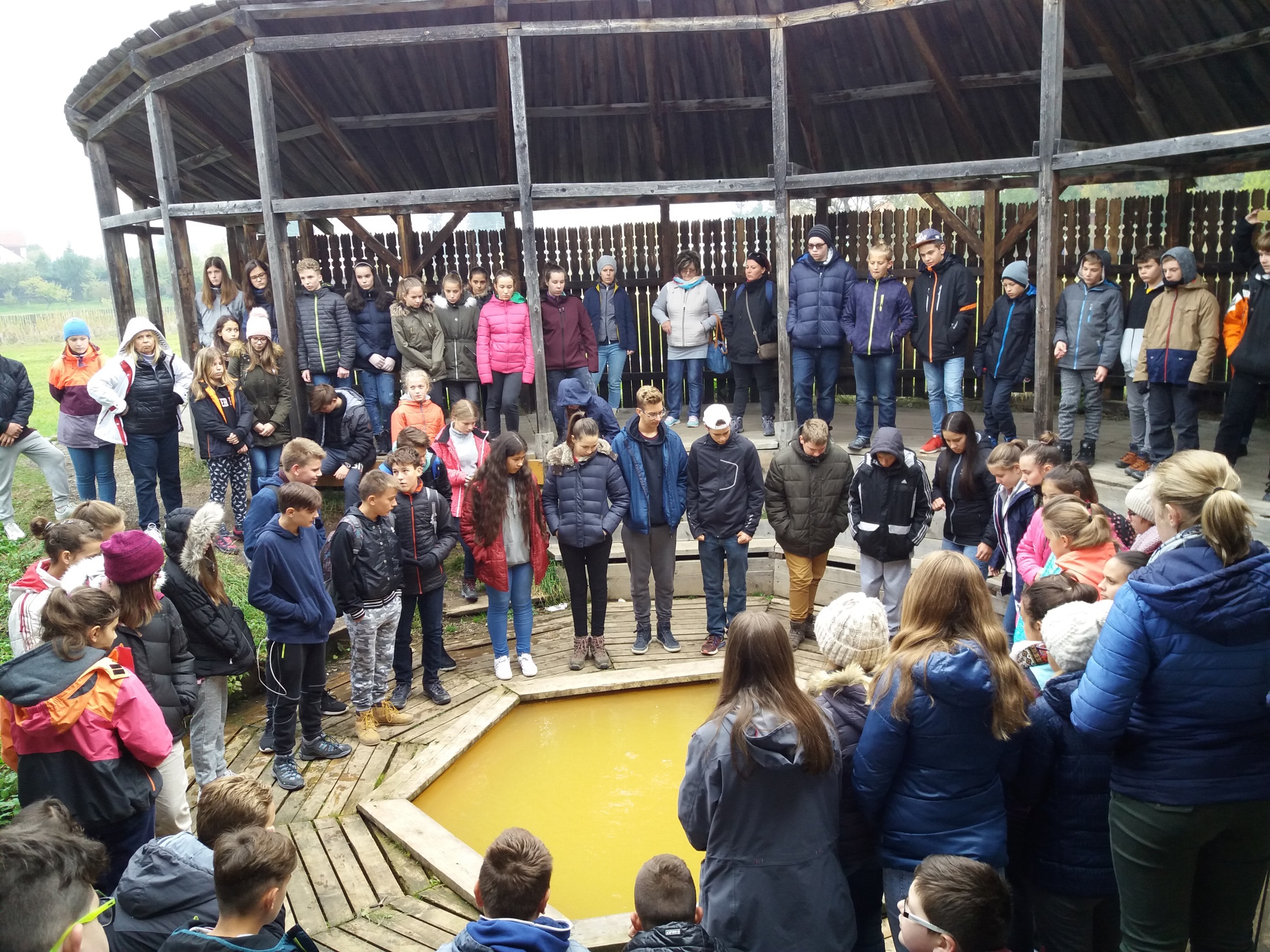 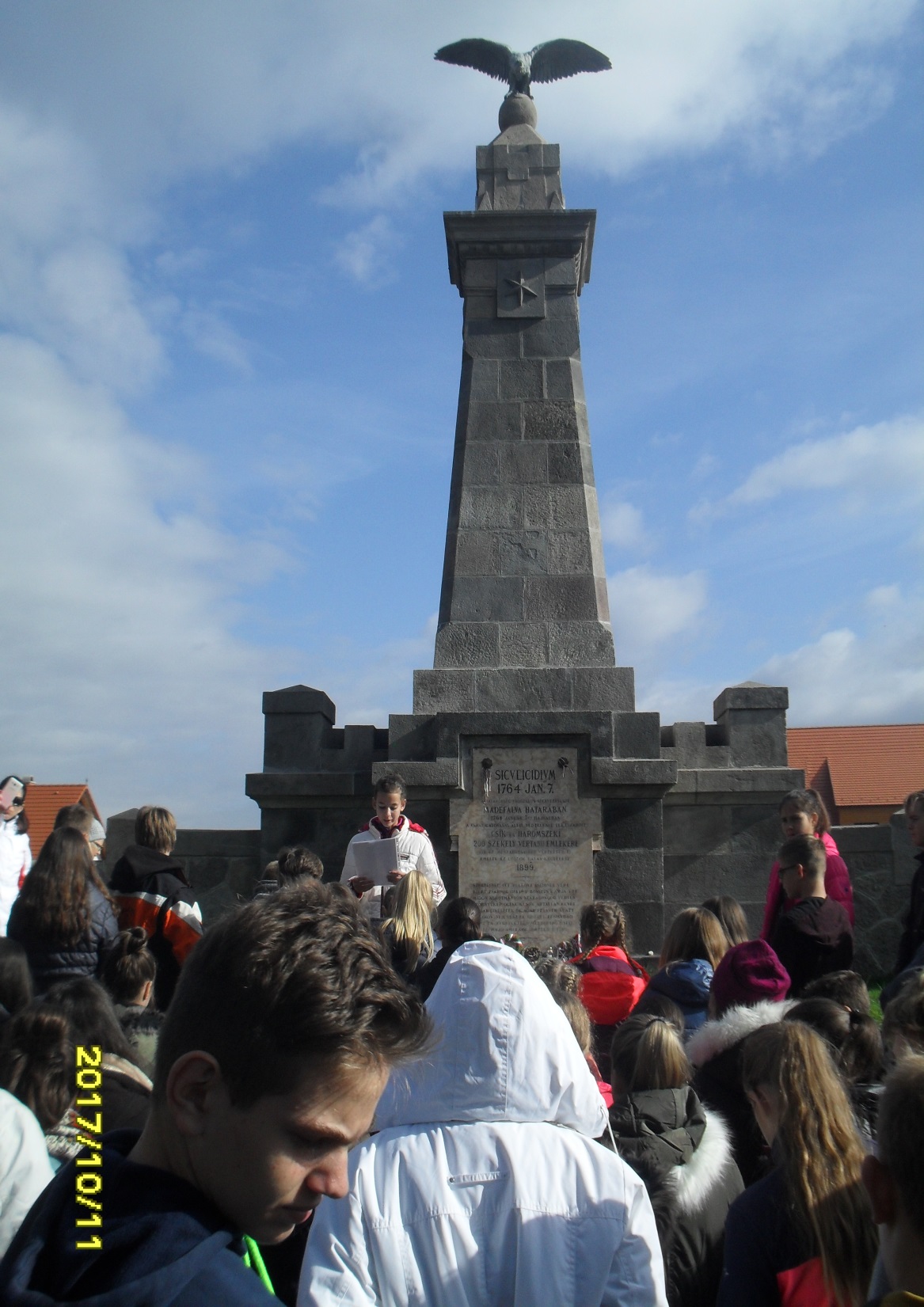 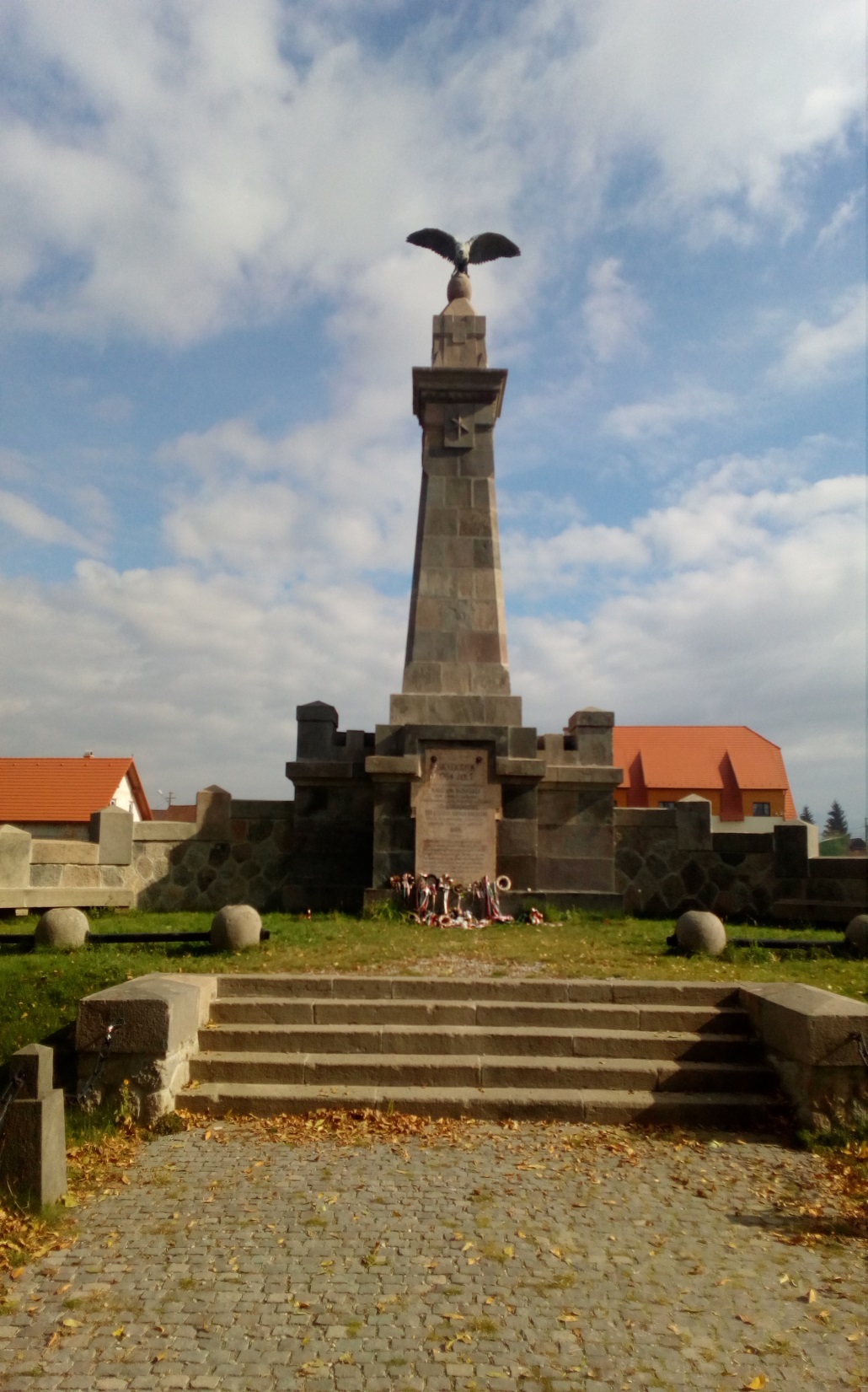 Madéfalva
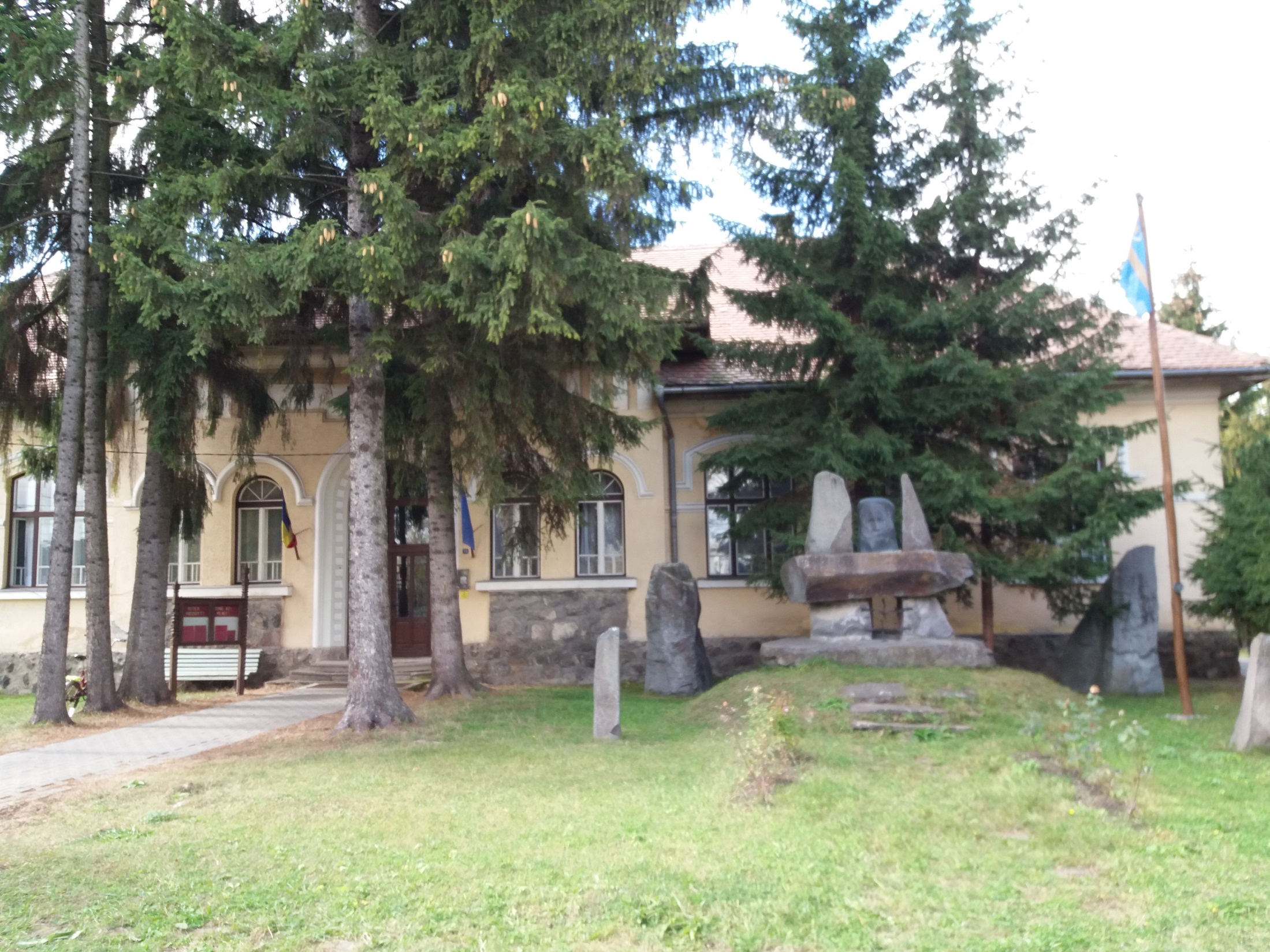 Csíkmadaras – Általános Iskola
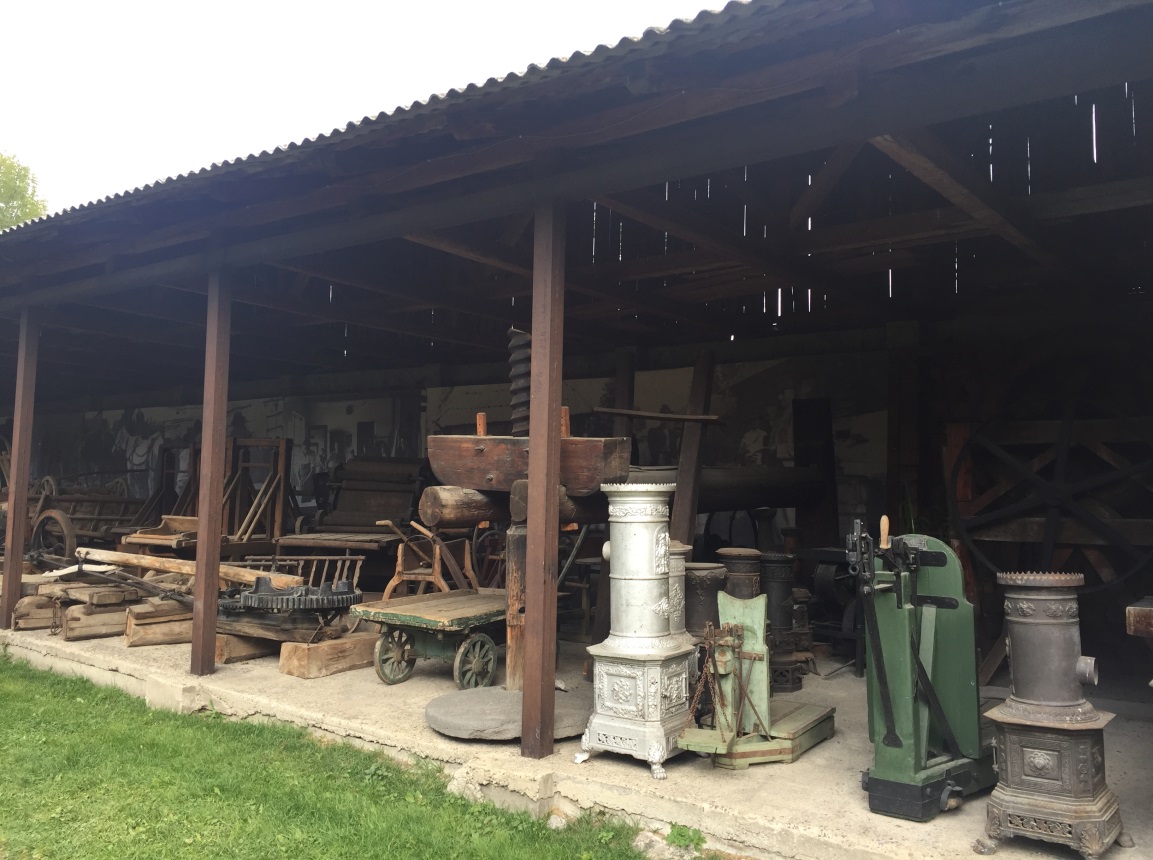 Gyergyószentmiklós  „Tarisznyás-múzeum”
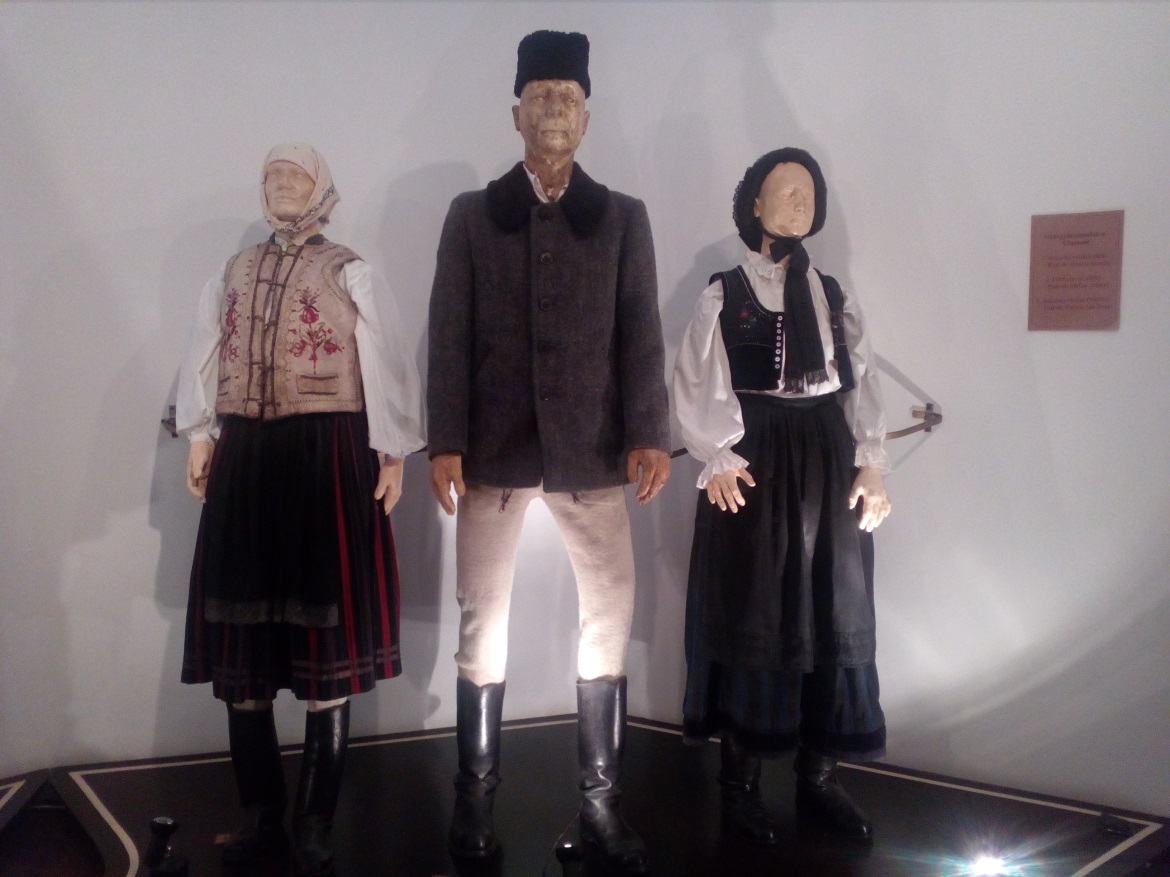 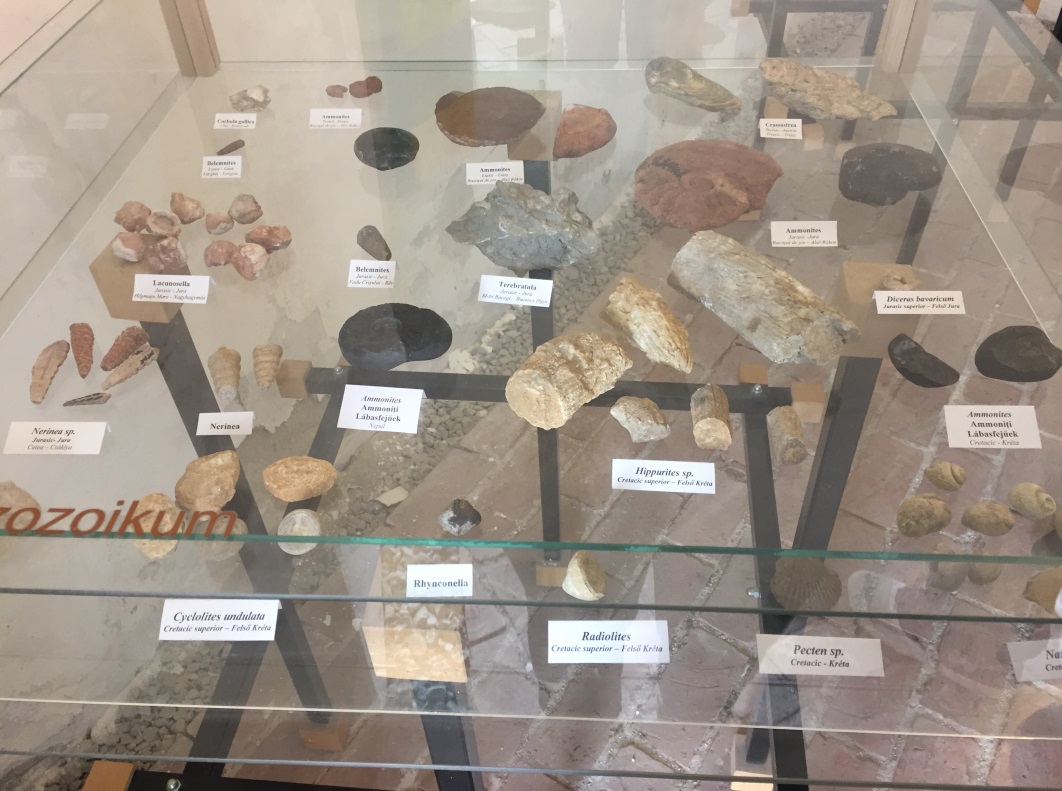 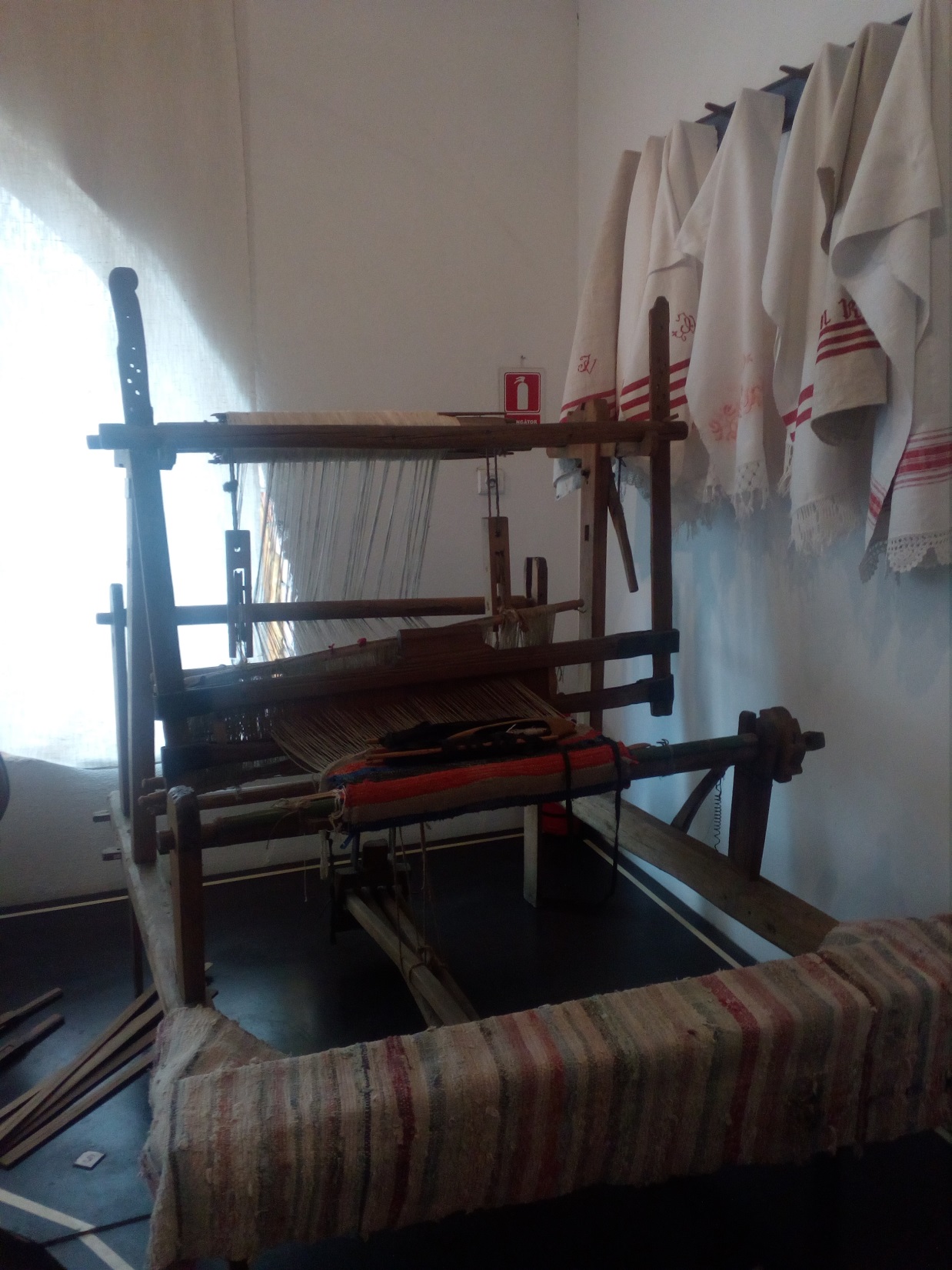 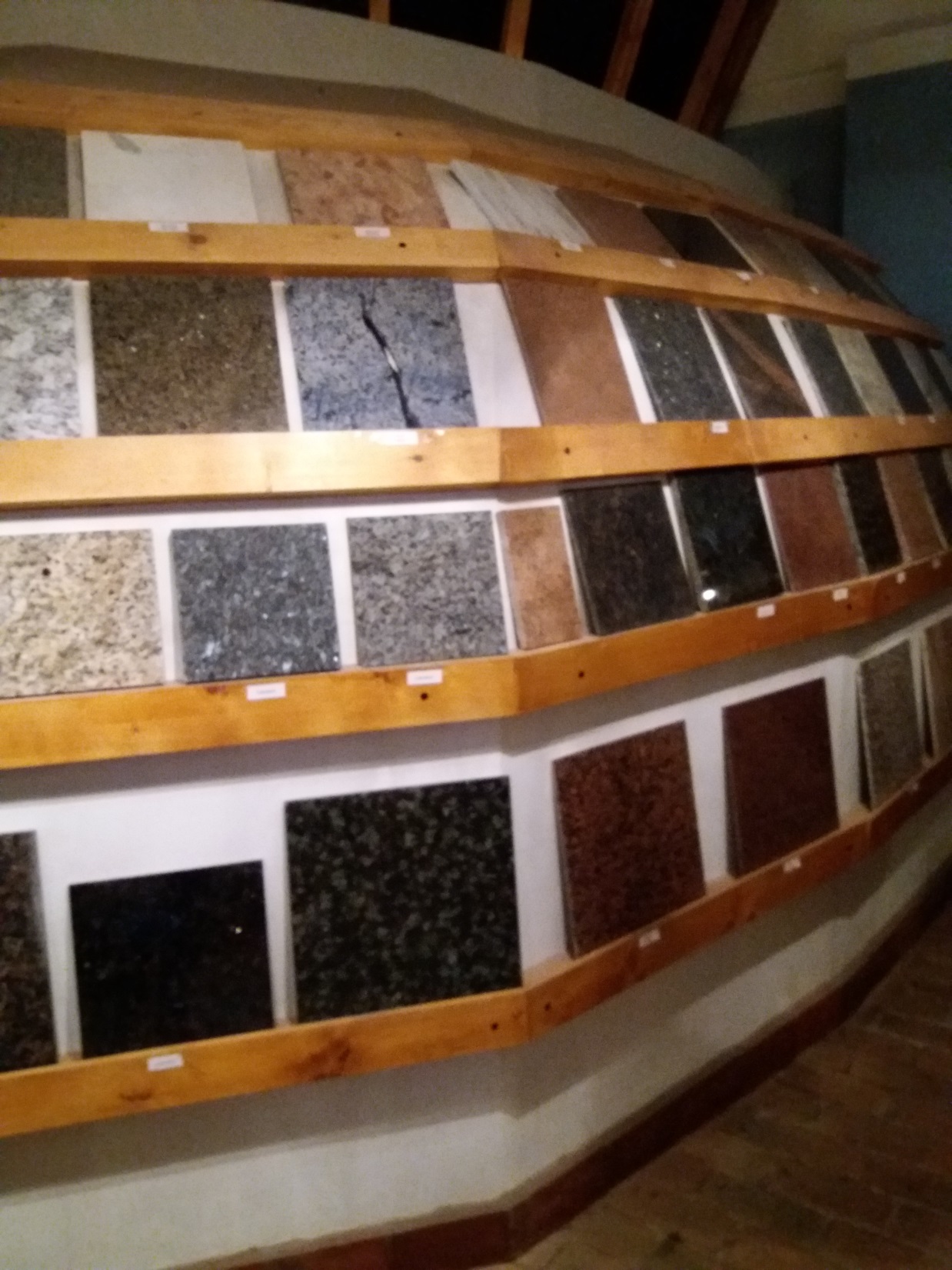 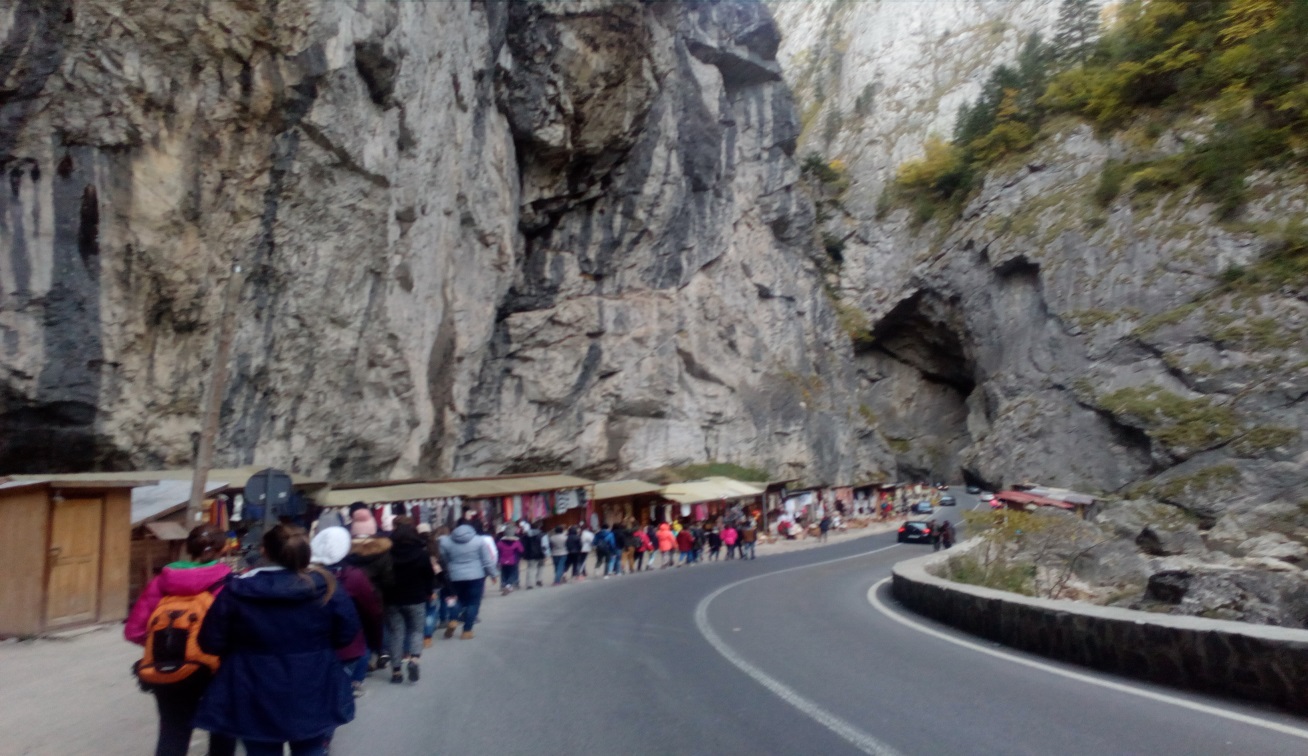 Békás-szoros
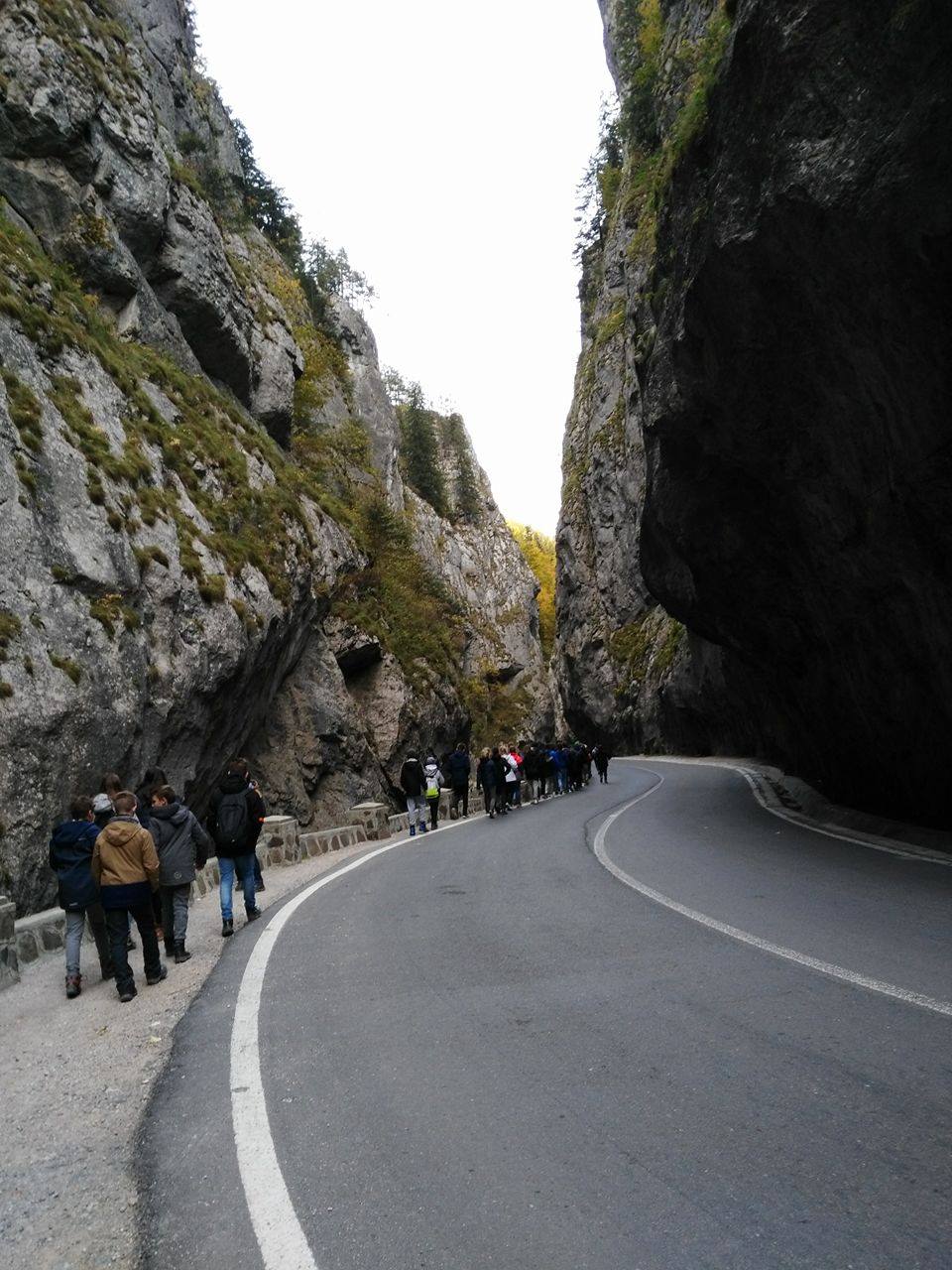 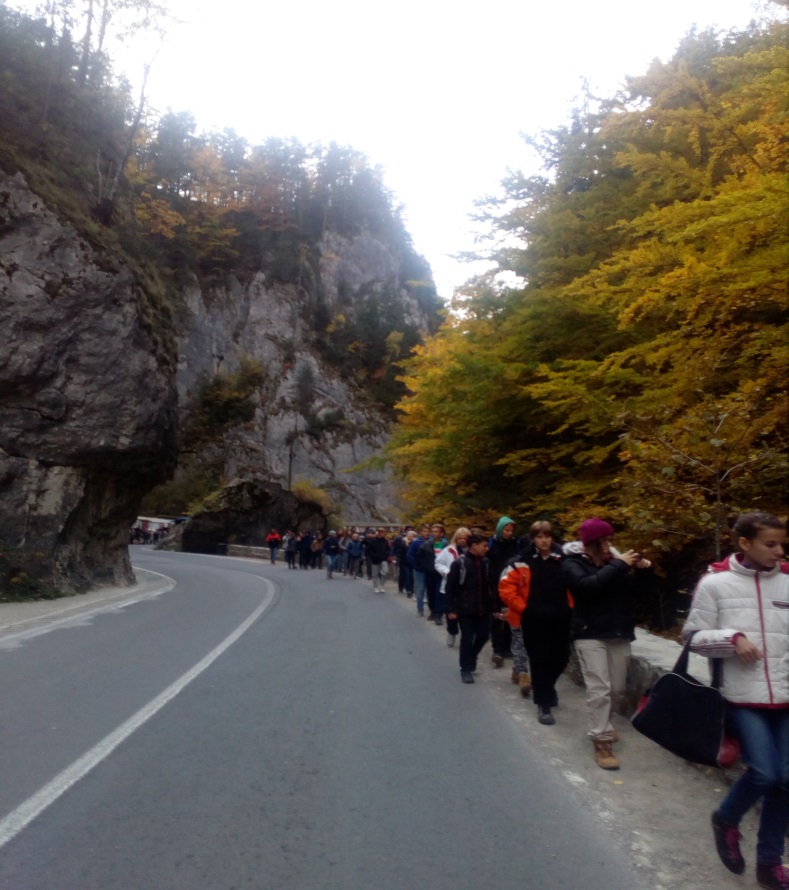 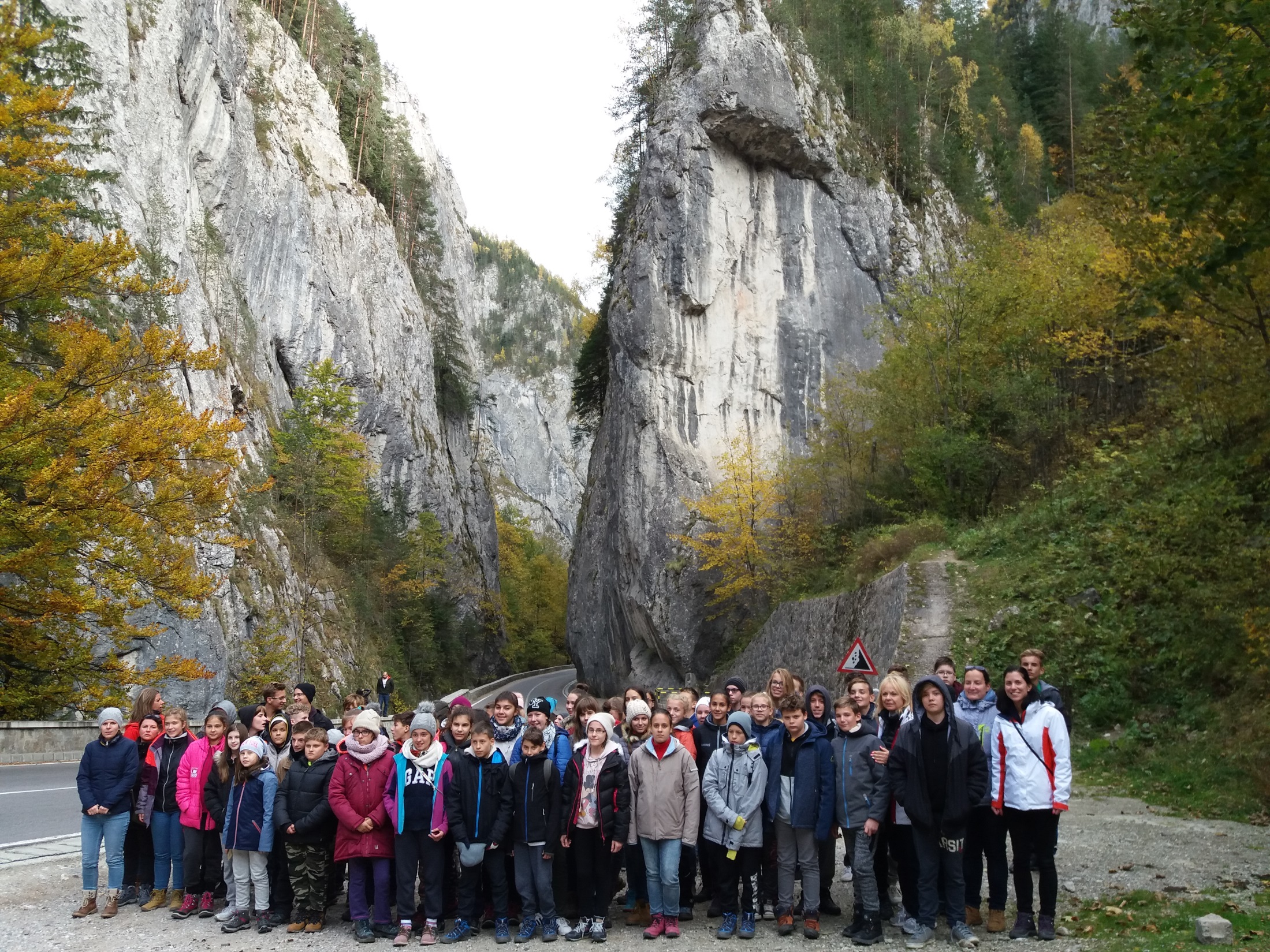 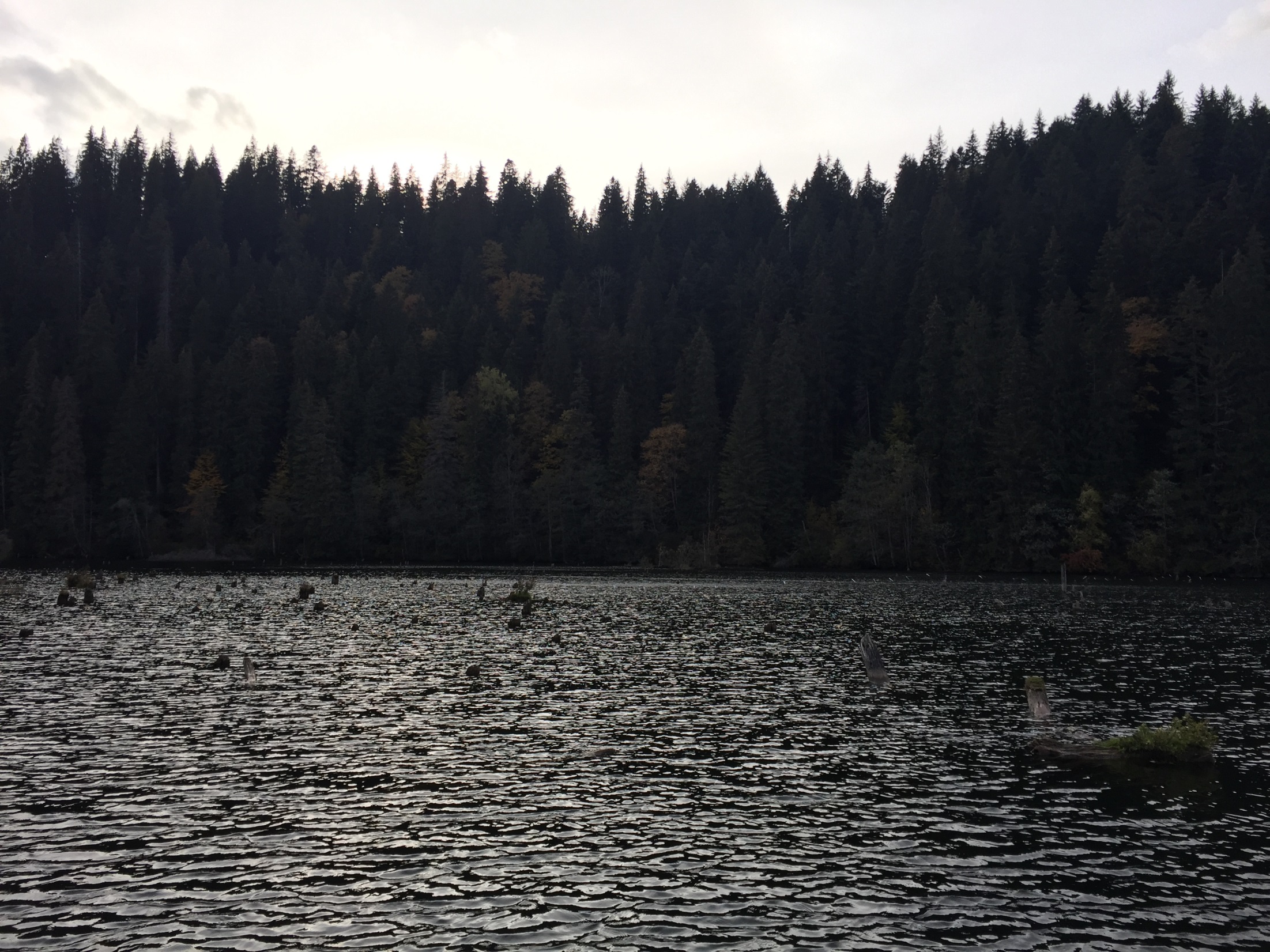 Gyilkos-tó
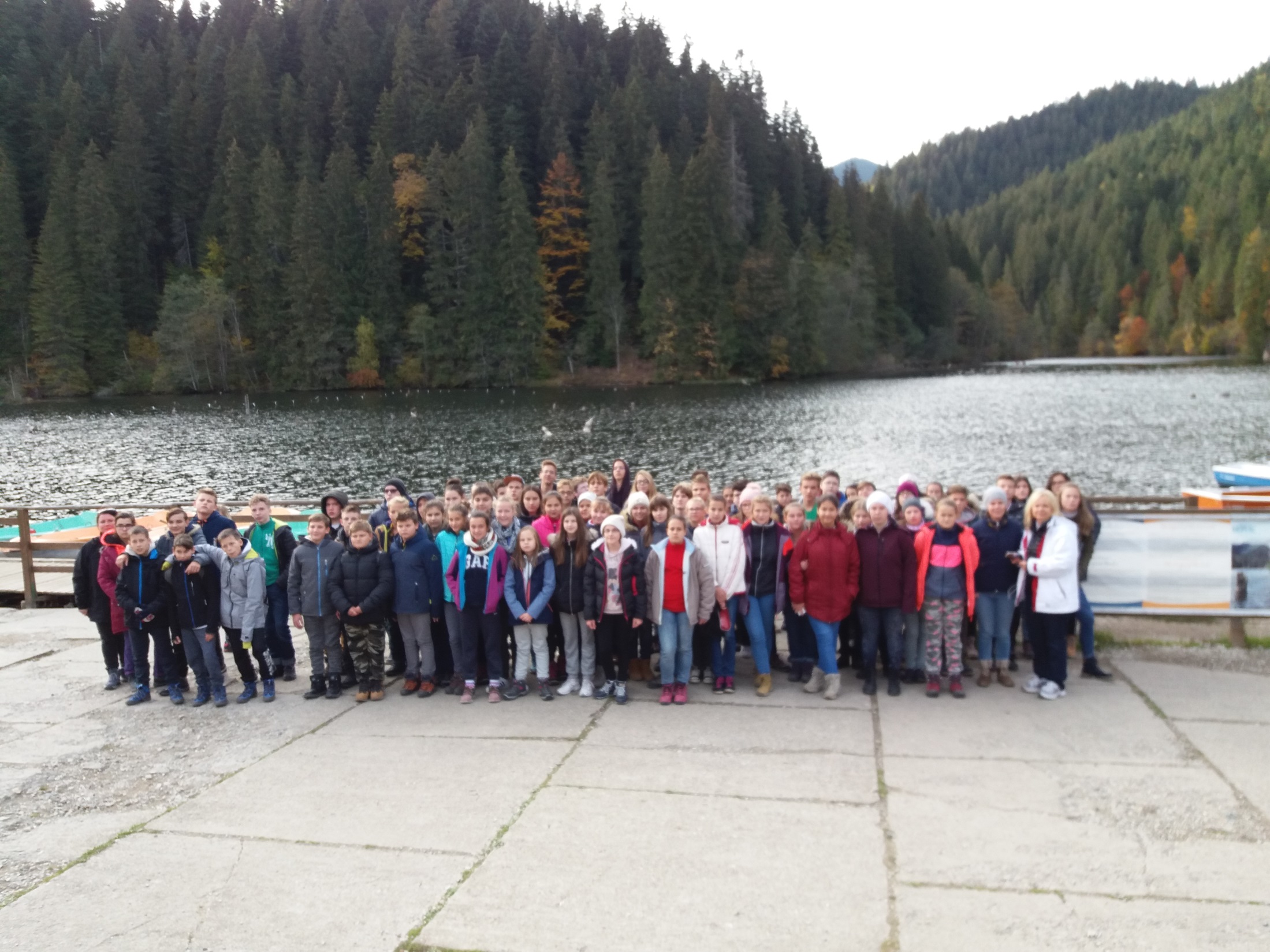 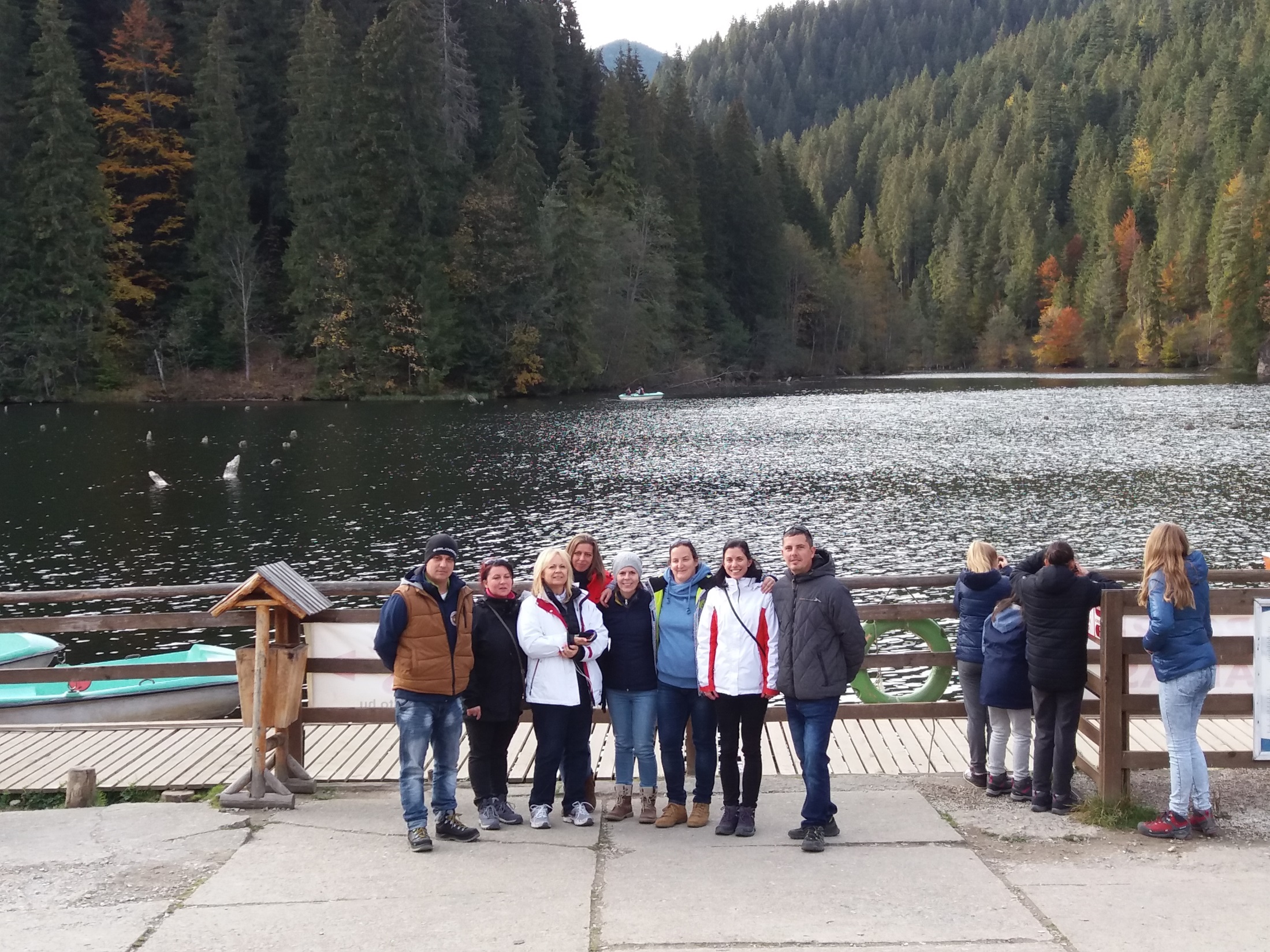 2017.10.12. (csütörtök) negyedik nap:
+ Nyerges-tető,
		+ Kézdivásárhely, 
			▪ Városi múzeum, 
			▪ Gábor Áron kiállítás
		+ Szent Anna-tó, 
		+ Mohos-tőzegláp
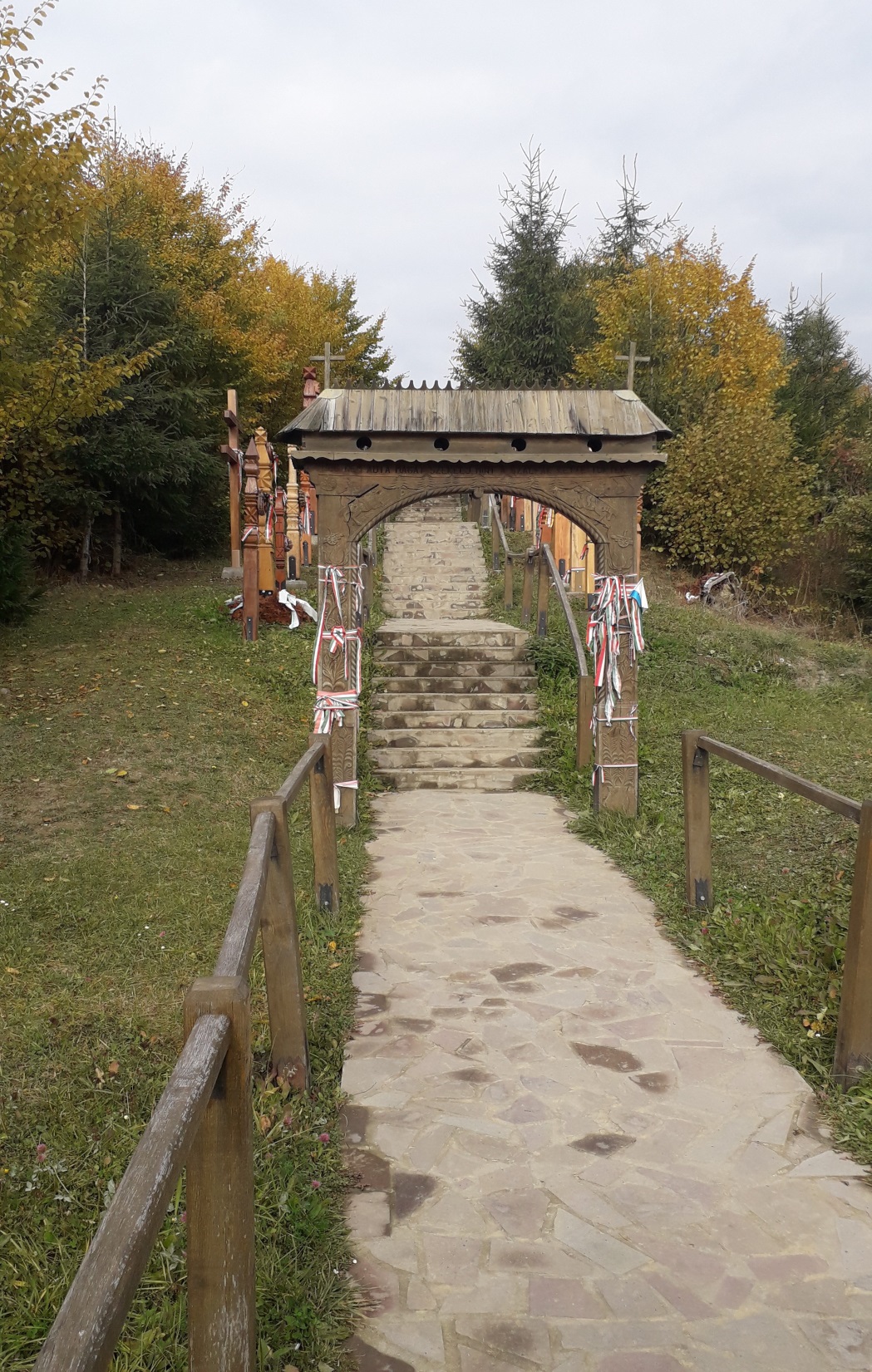 Nyerges-tető
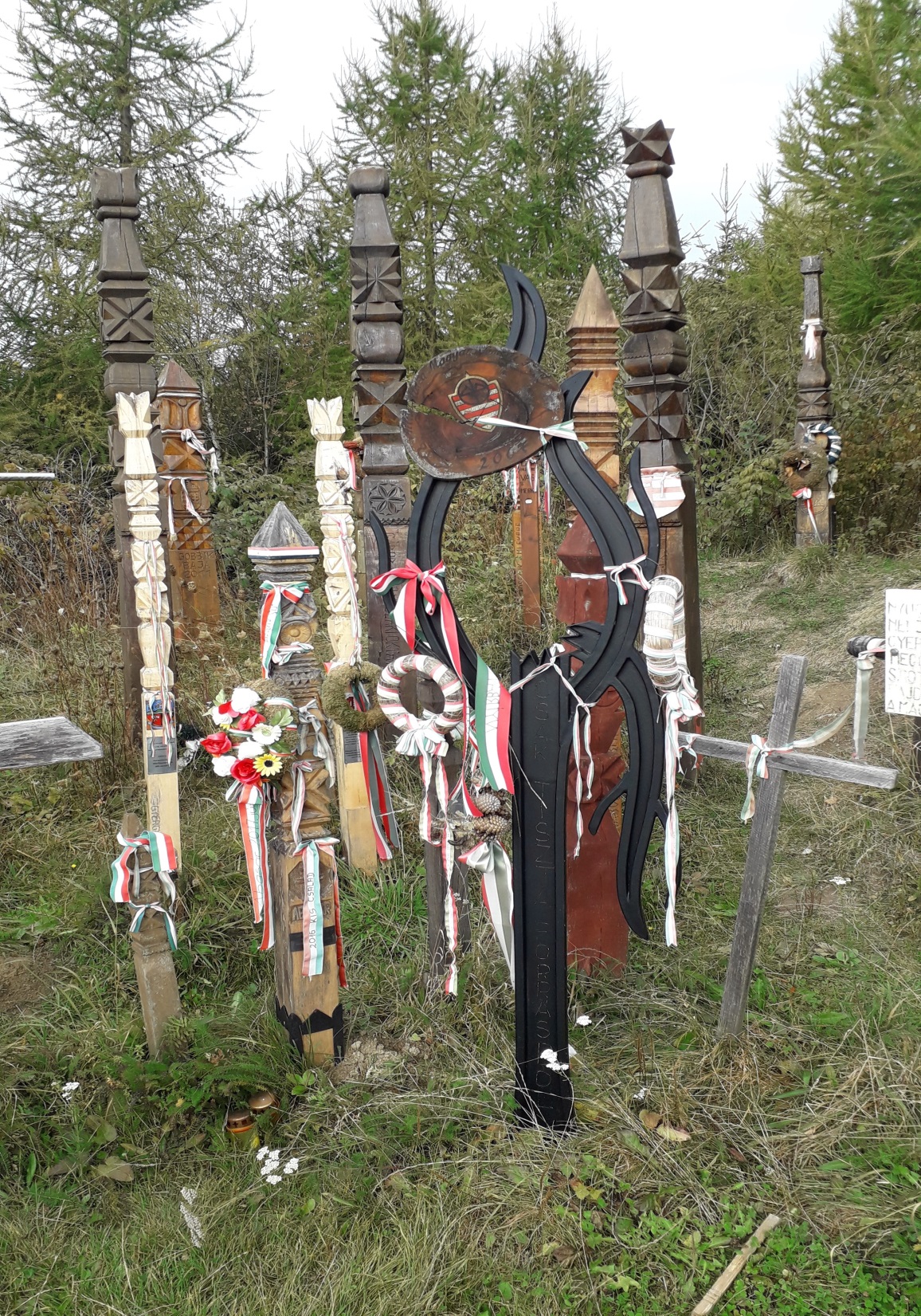 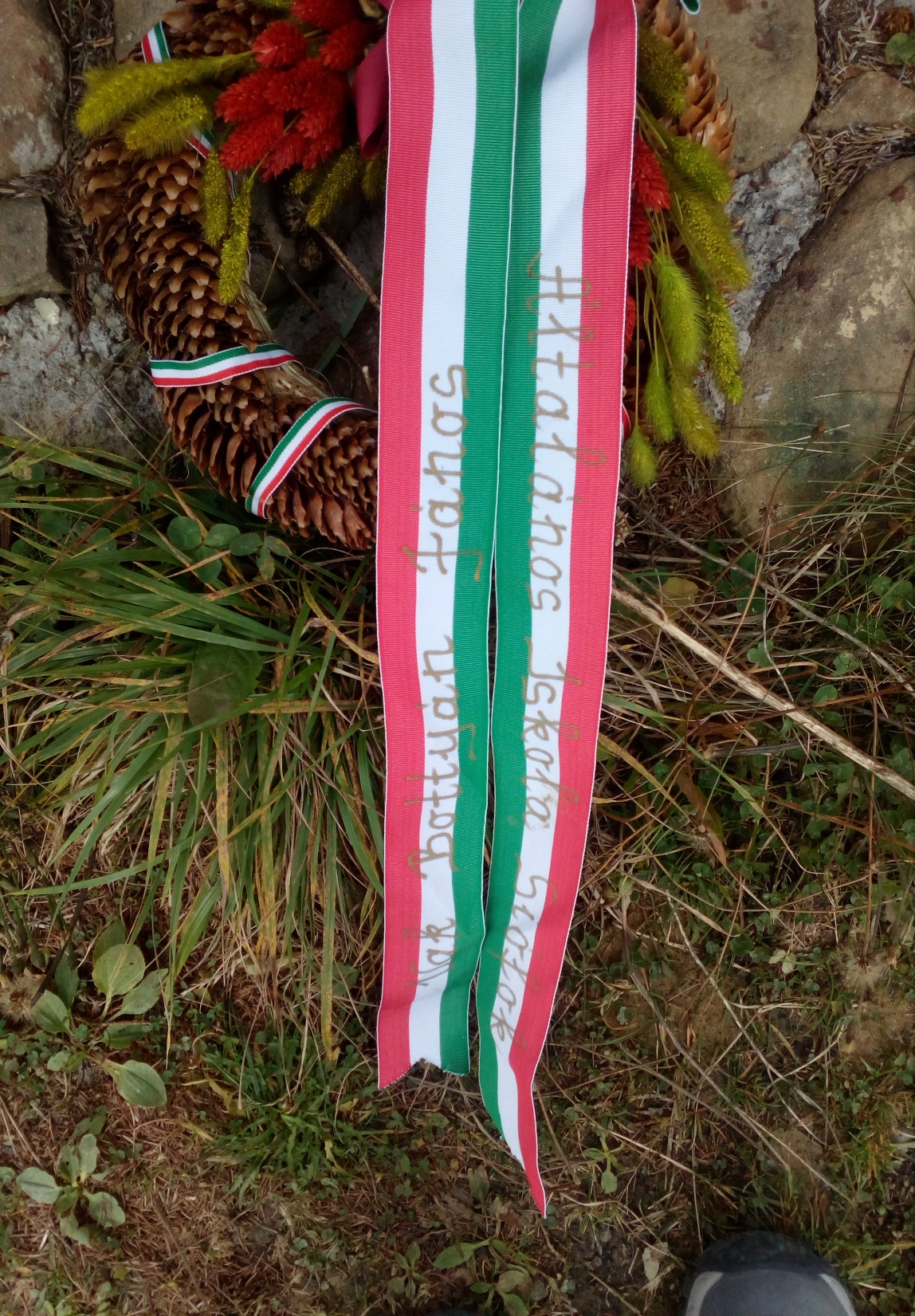 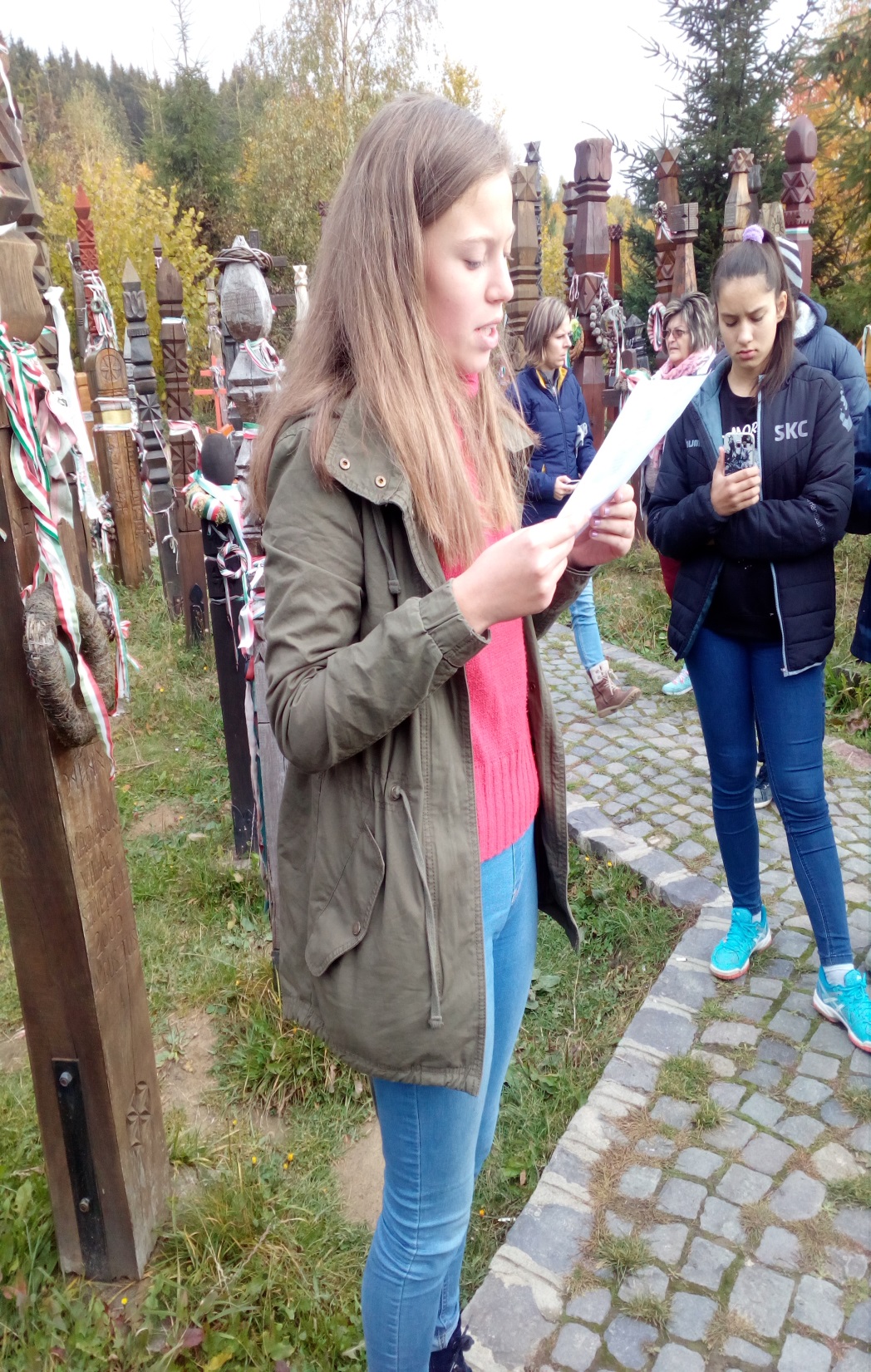 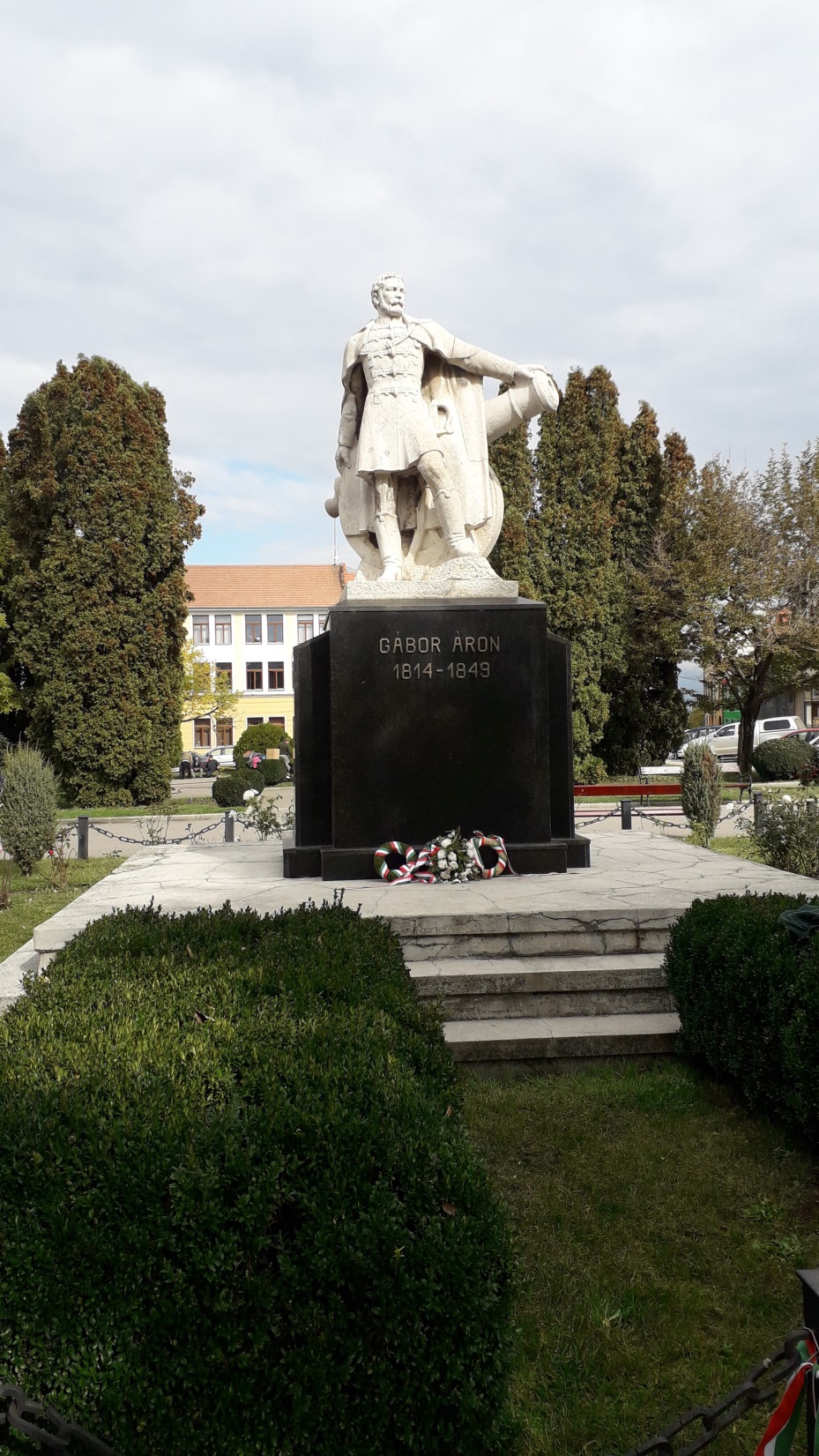 Gábor Áron szobra és ágyúja
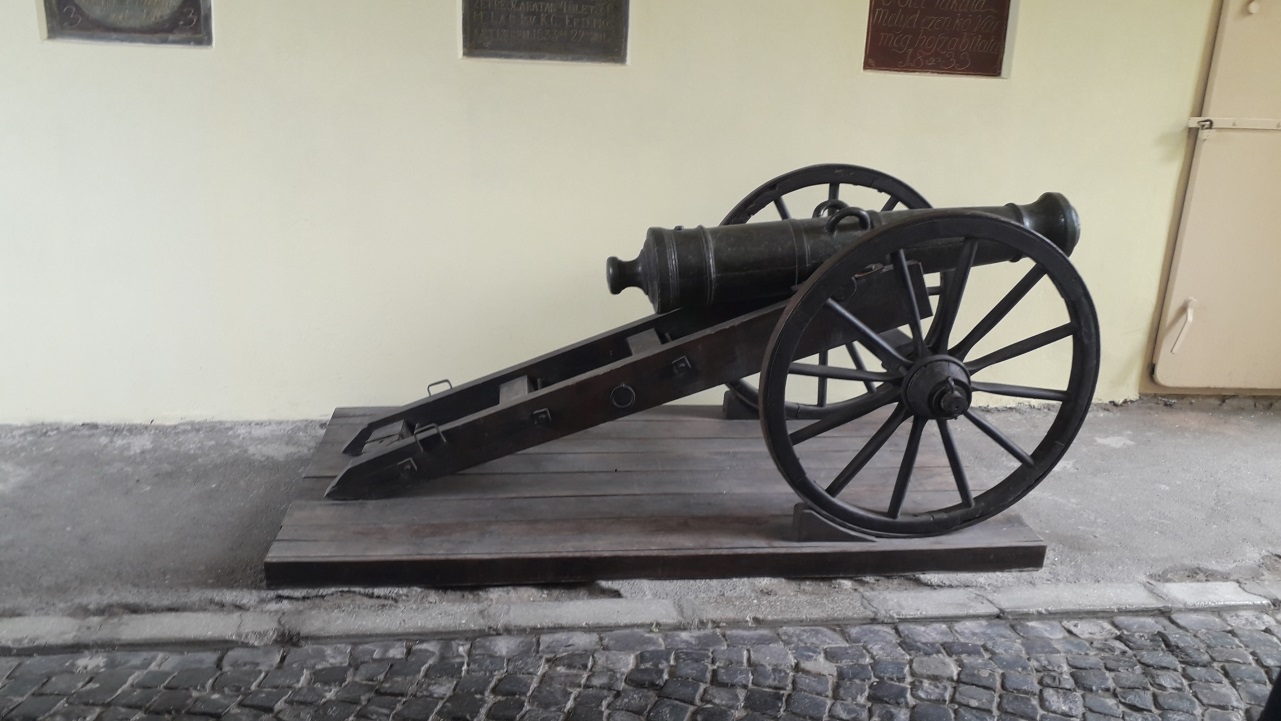 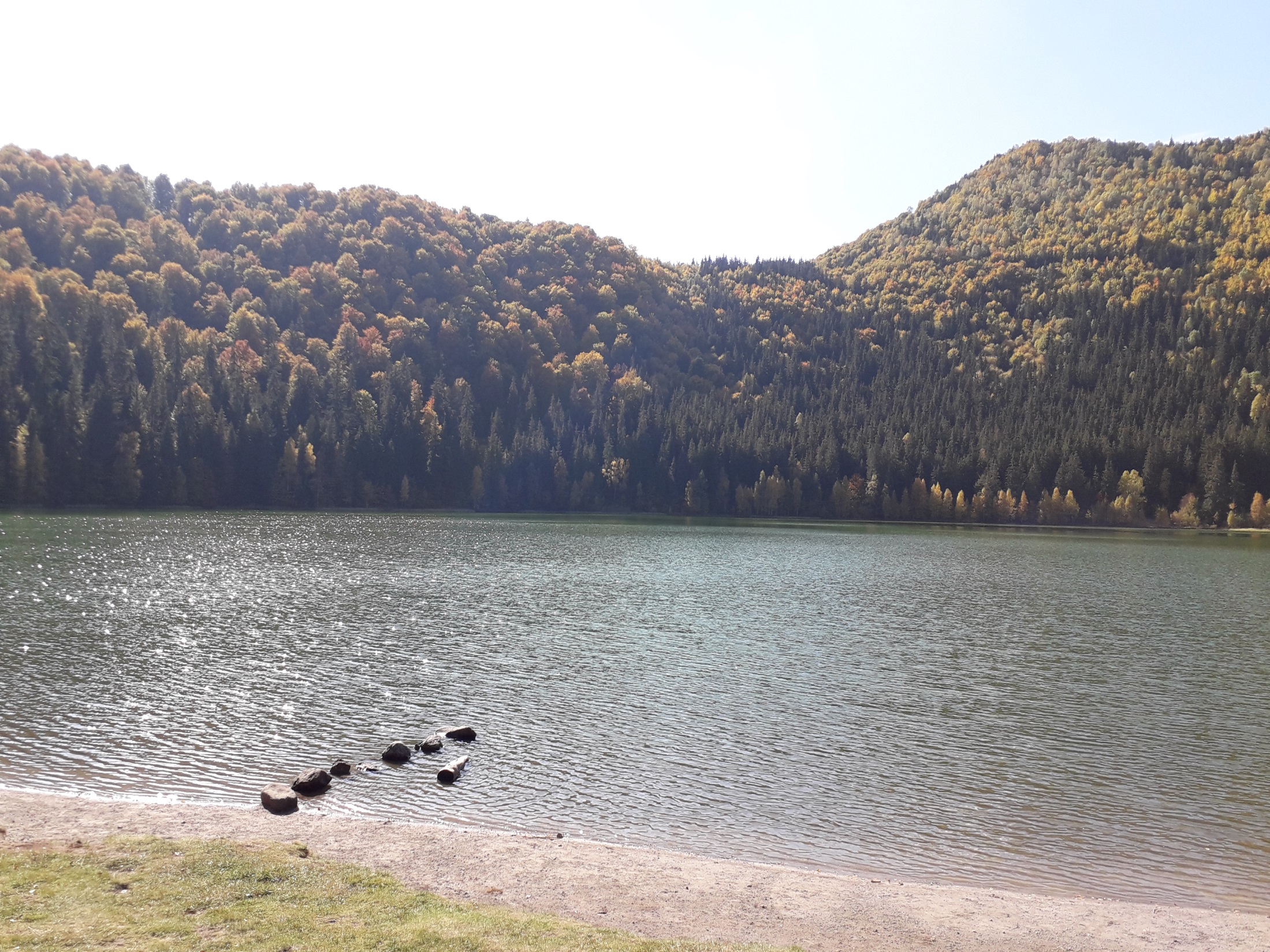 Szent Anna - tó
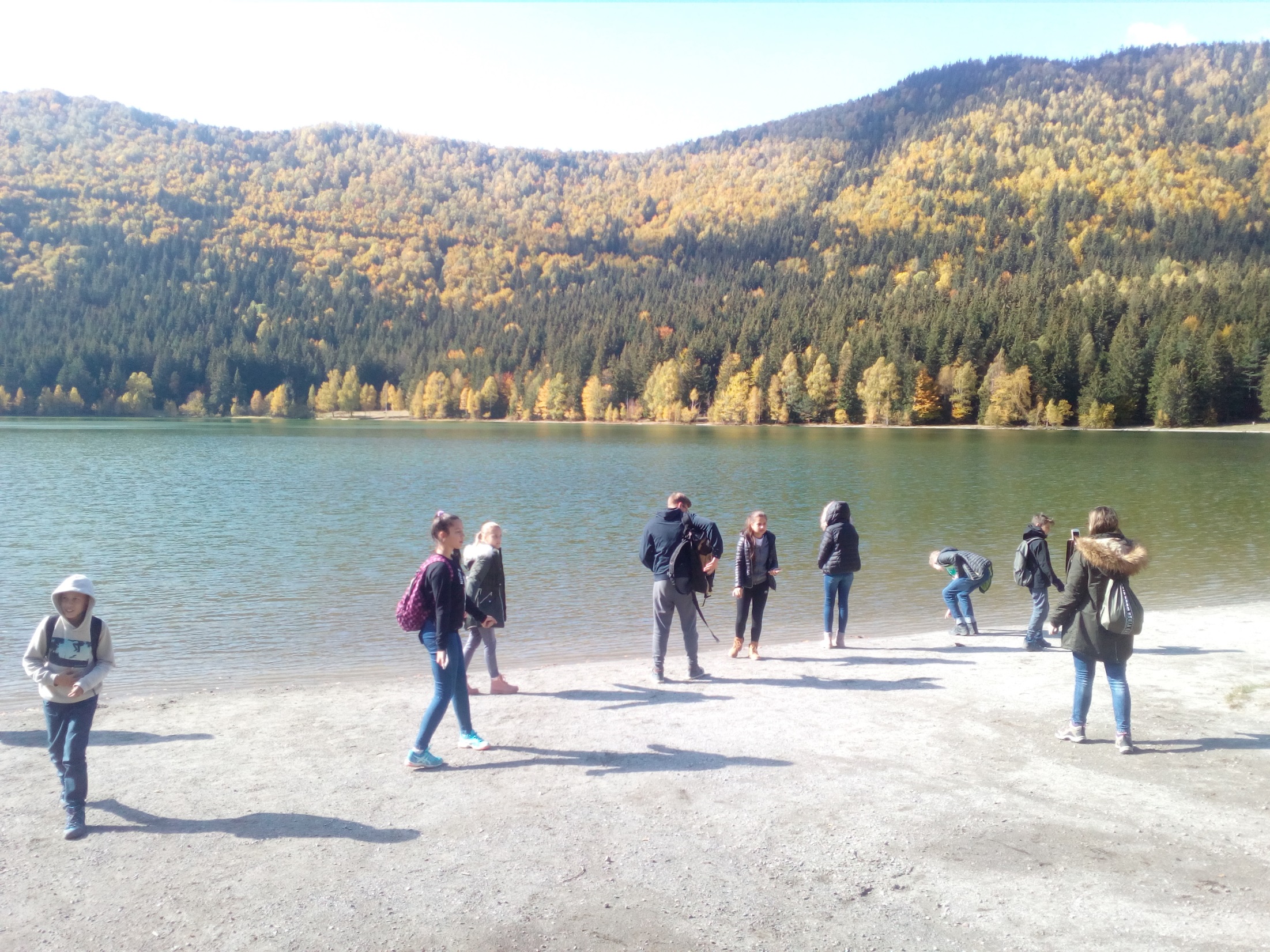 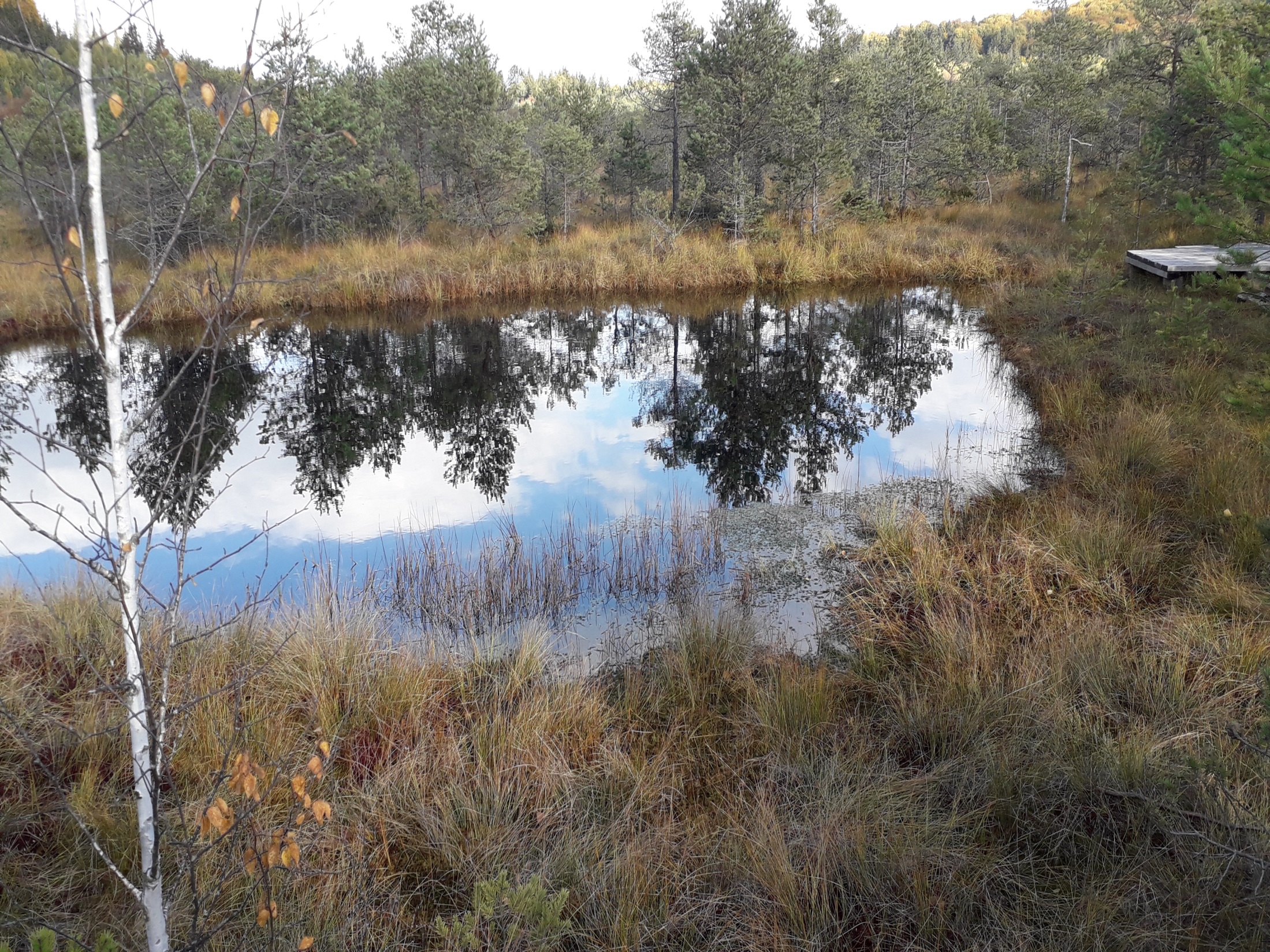 Mohos-tőzegláp
2017.10.13. (péntek) ötödik nap:
+ Farkaslaka: Tamási Áron 		síremléke
	+ Korond	
	+ Tordai sóbánya
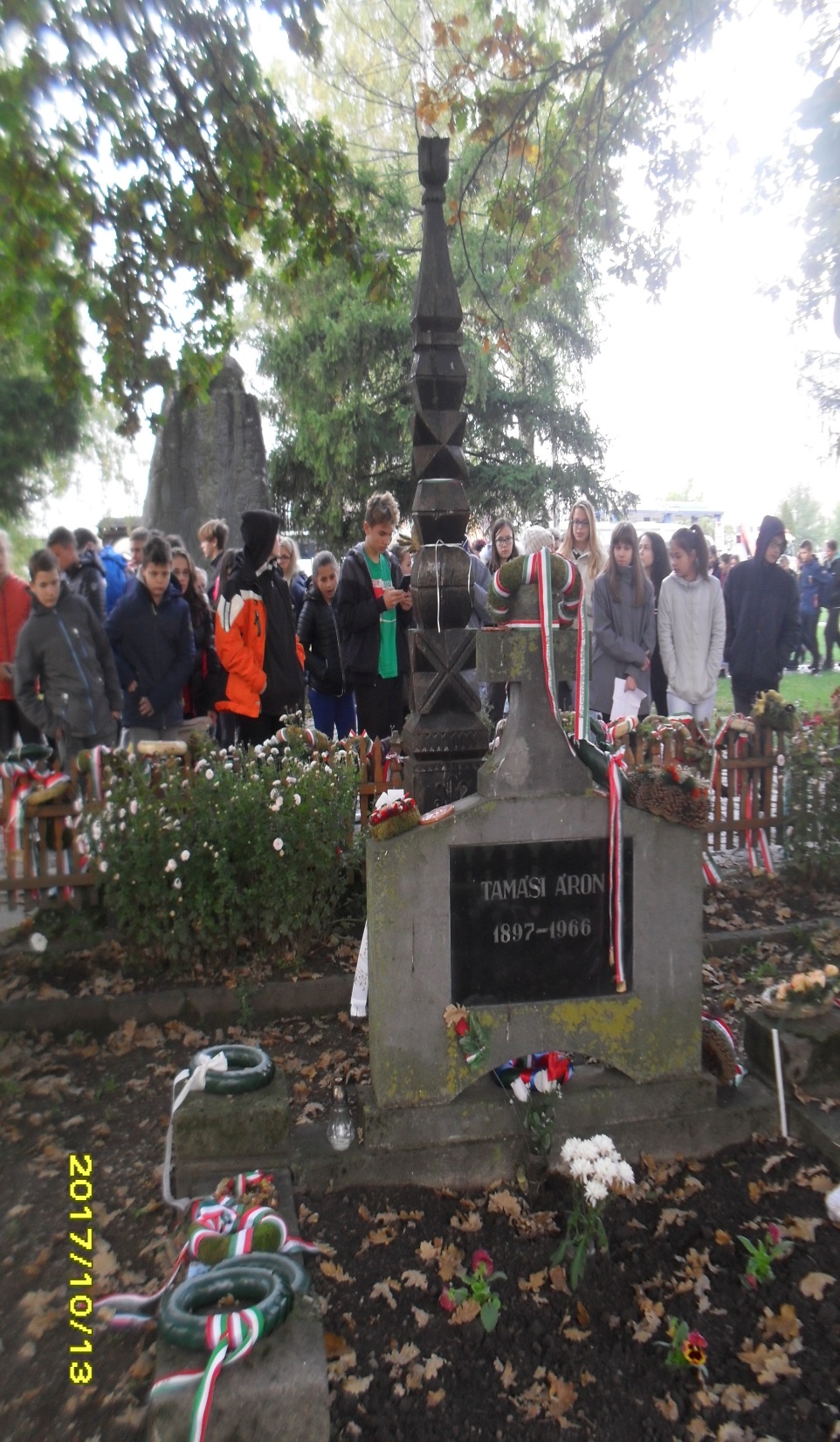 Farkaslaka: Tamási Áron 		síremléke
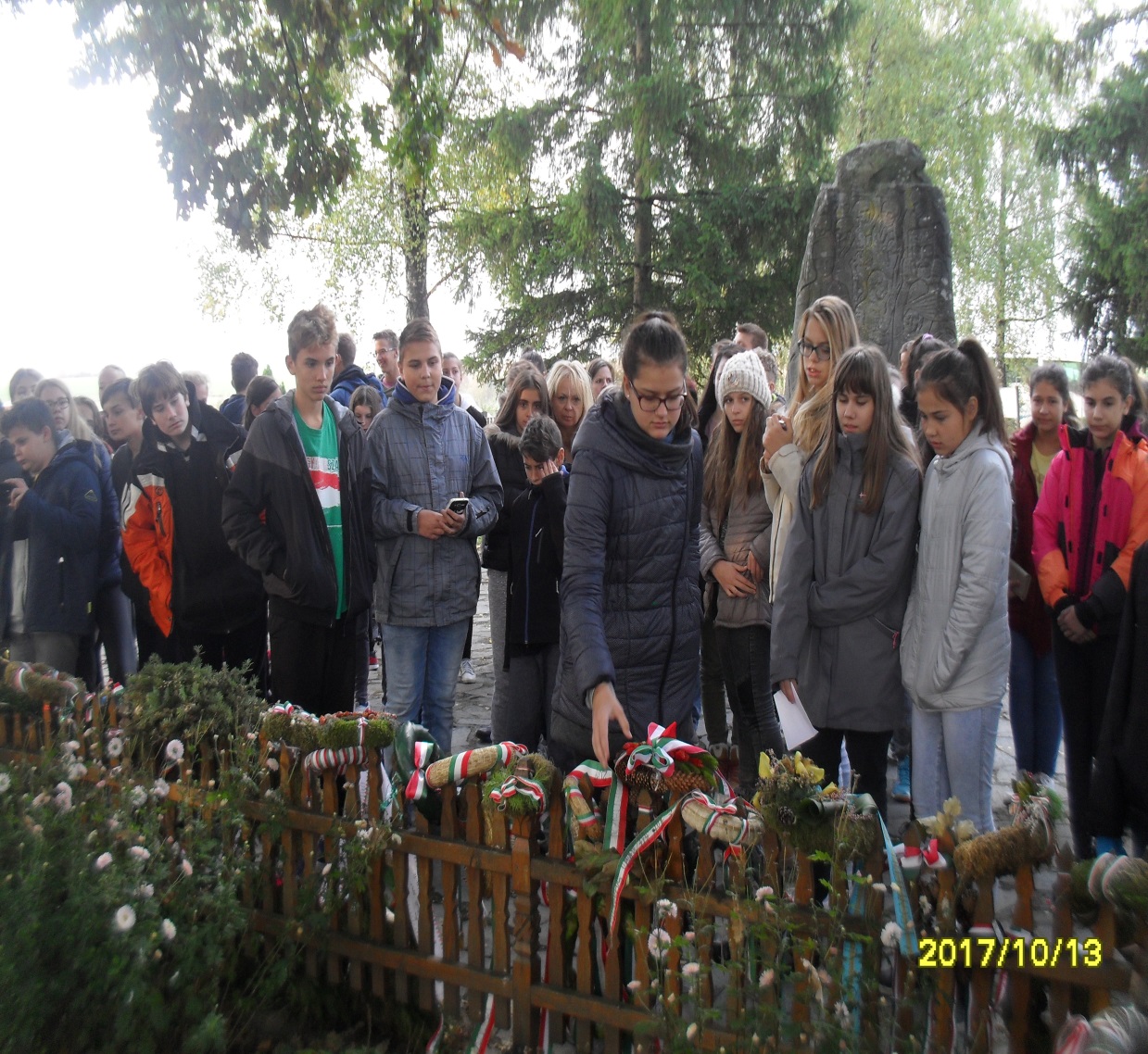 Tordai sóbánya
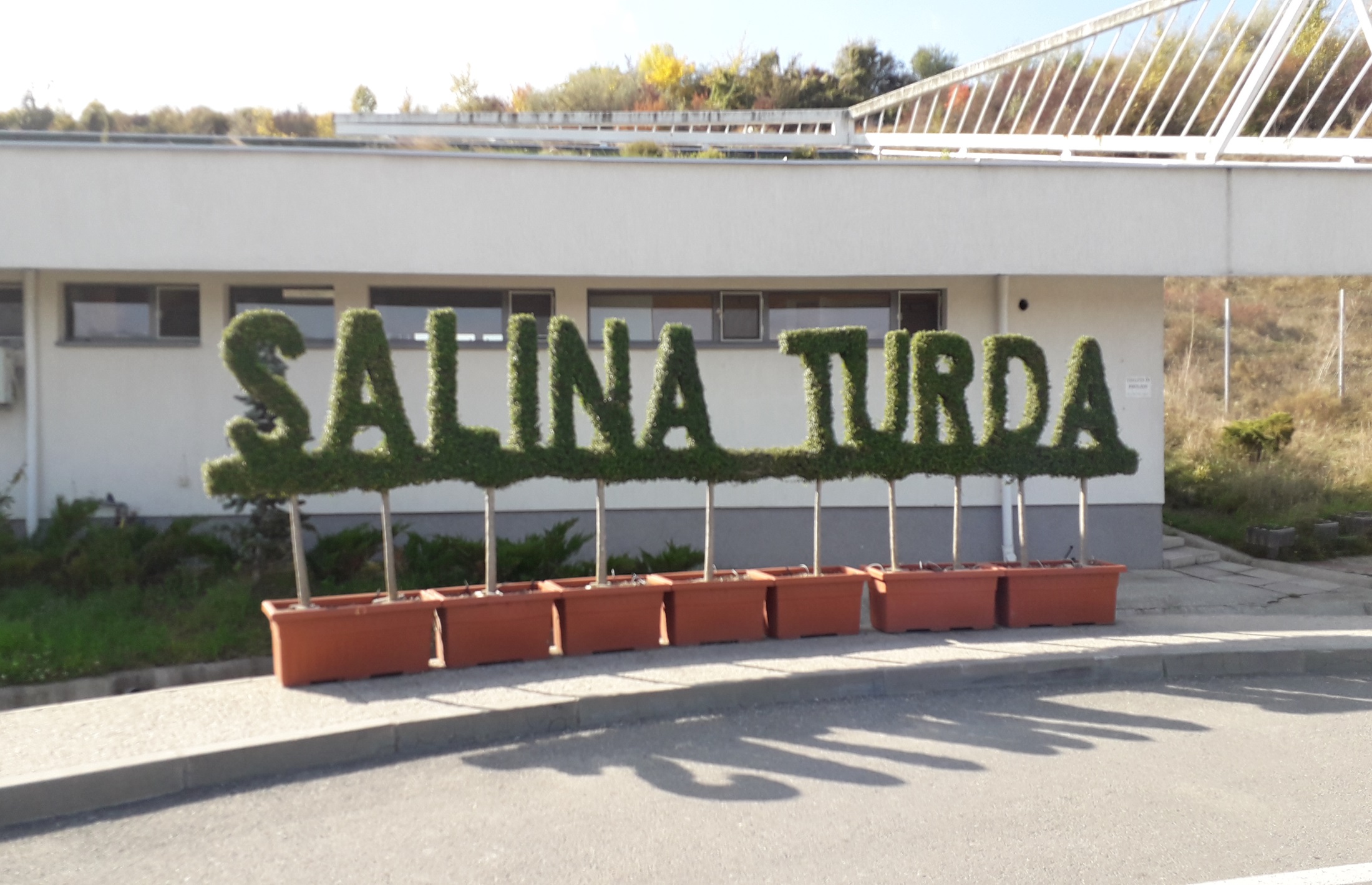 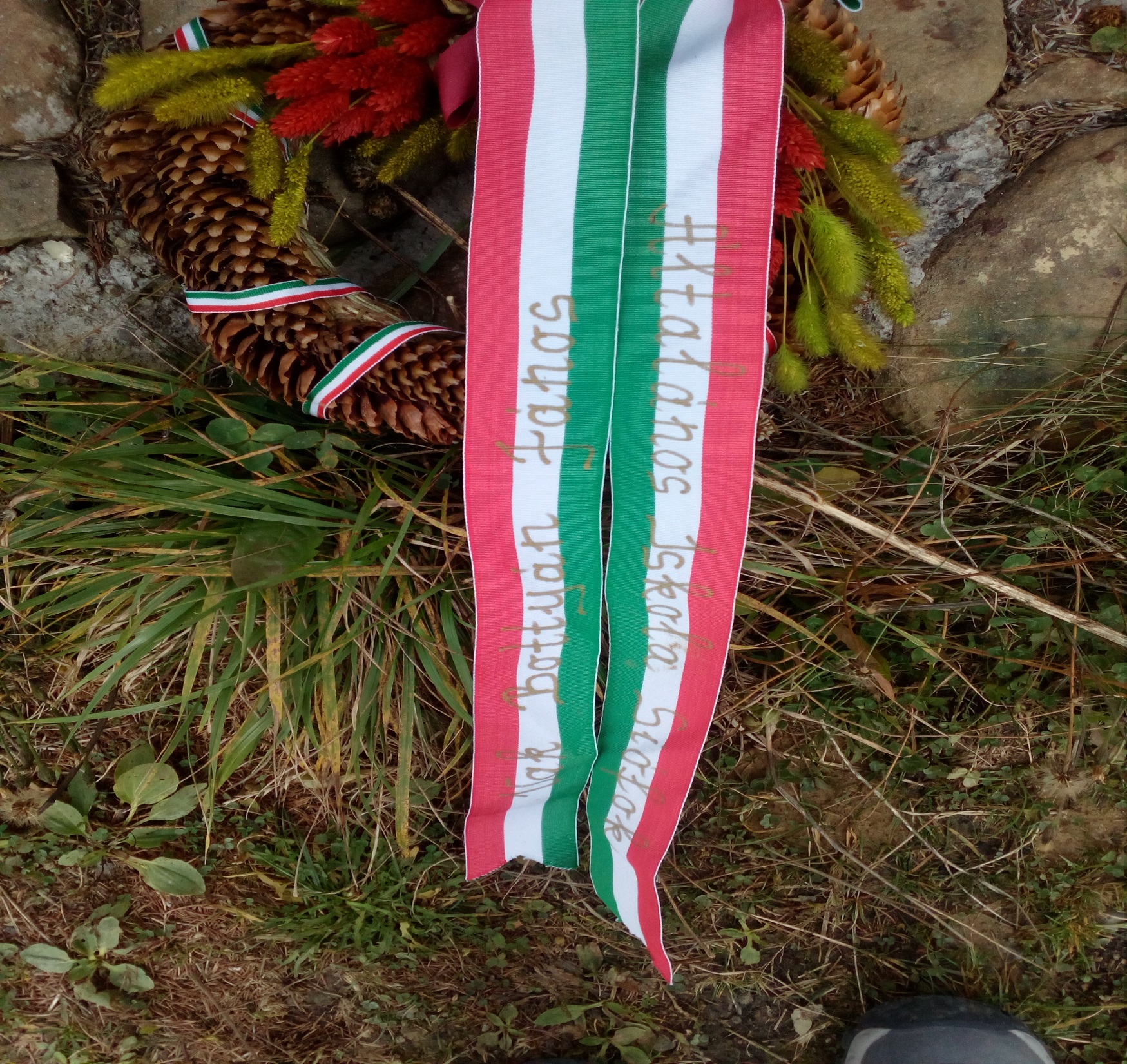 VÉGE